Działanie 4.1.3. Odnawialne źródła energii – RPO Województwa Śląskiego 2014-2020 dla przedsięwzięcia polegającego na zaprojektowaniu i wykonaniu instalacji odnawialnych źródeł energii wśród mieszkańców Gminy Bestwina
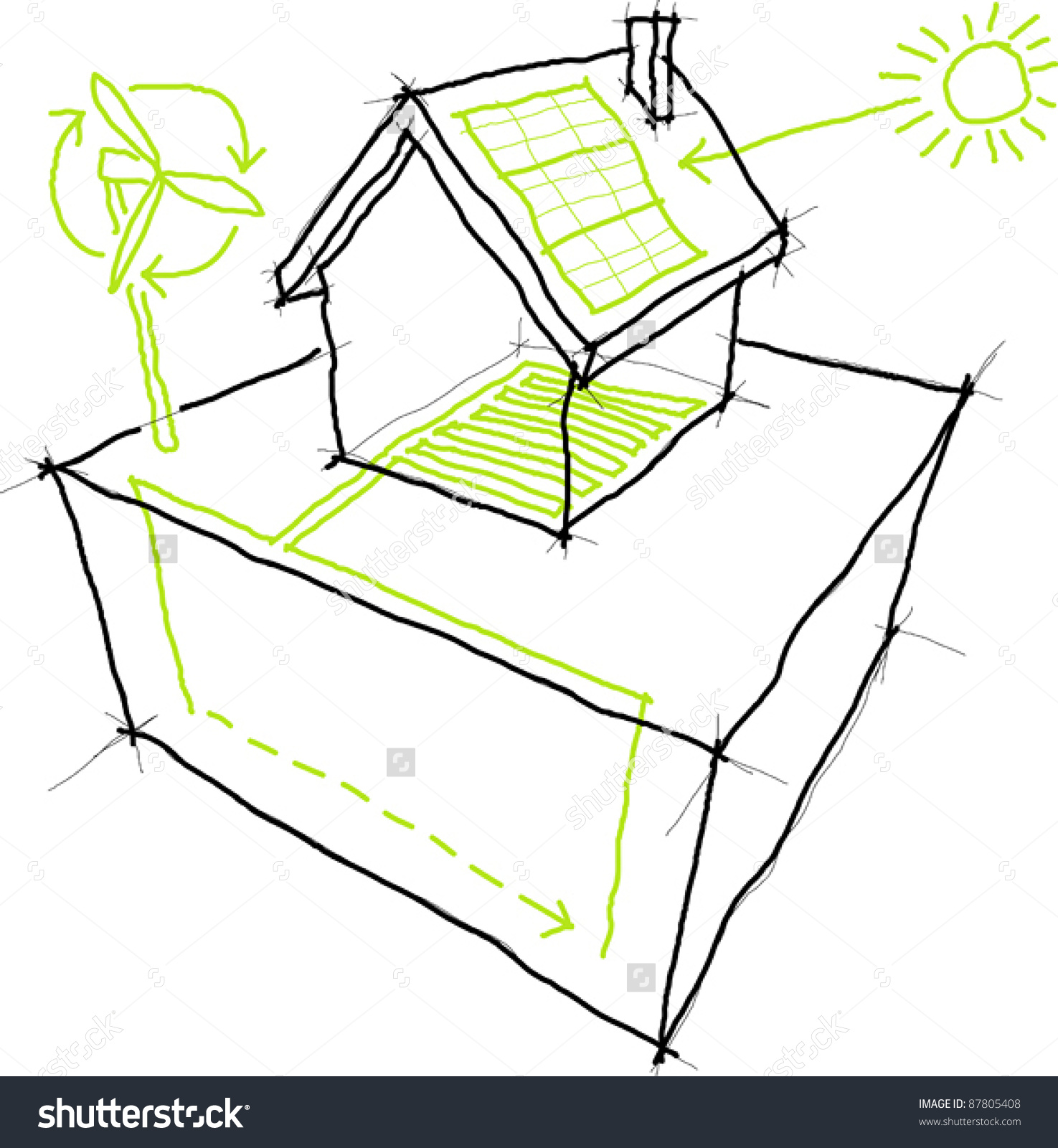 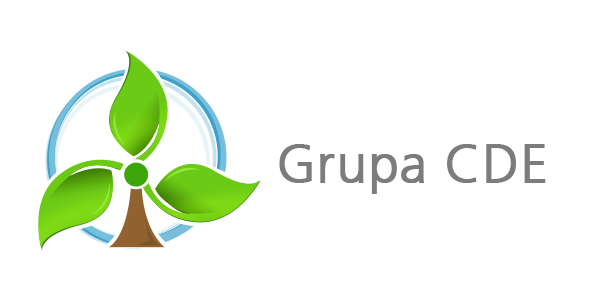 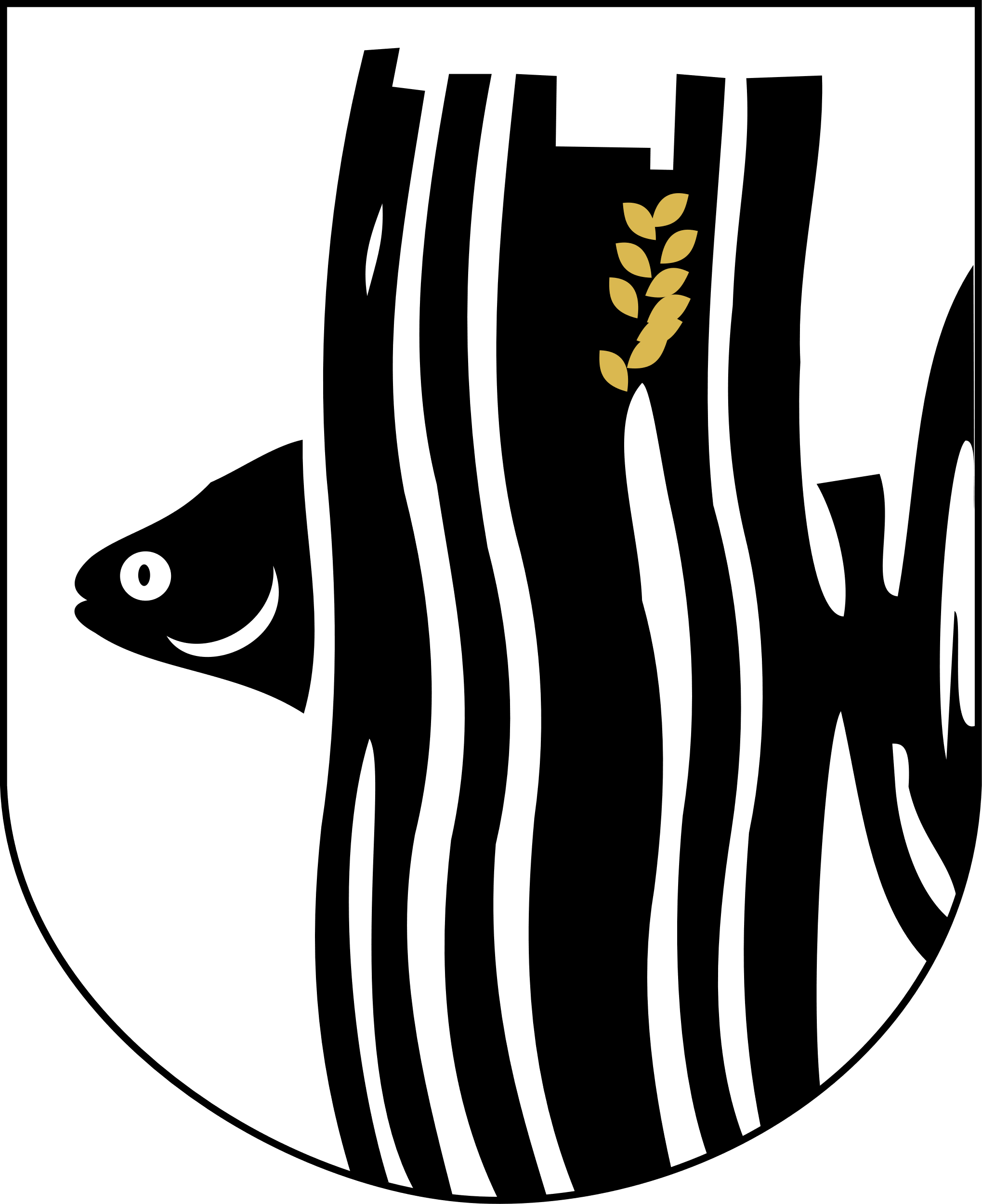 Grupa CDE
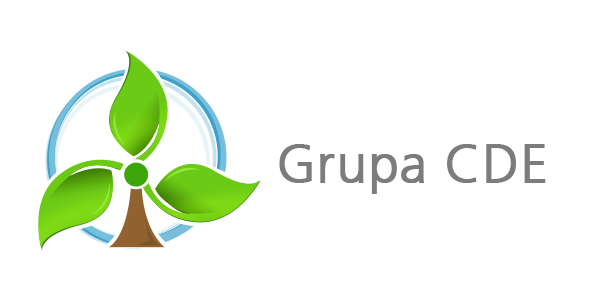 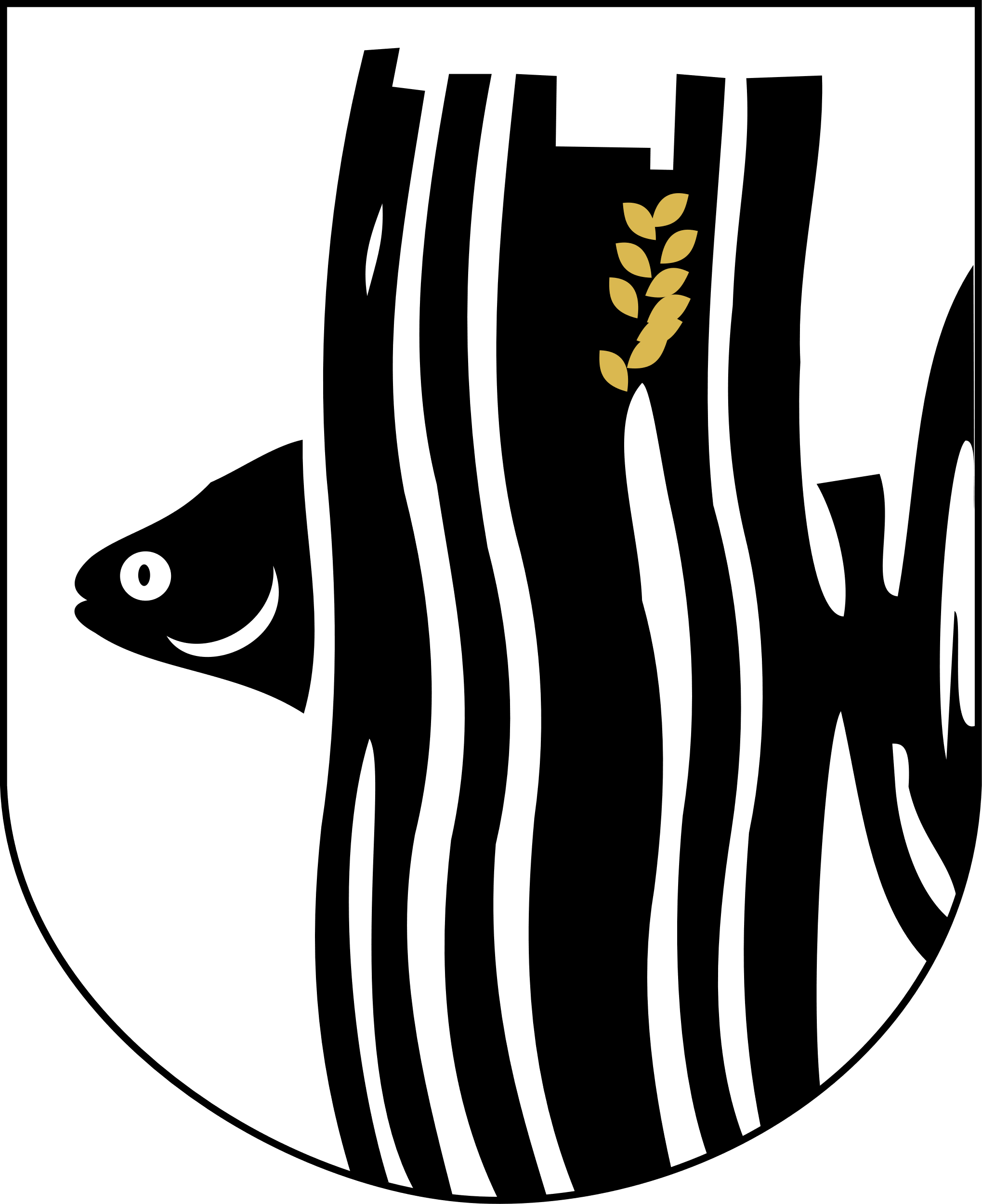 Działanie 4.1.3. Odnawialne źródła energii
Planowany termin naboru: 26.03.2017
Planowany termin budowy instalacji: 2019 r.
Alokacja środków w konkursie:  75 892 498 zł
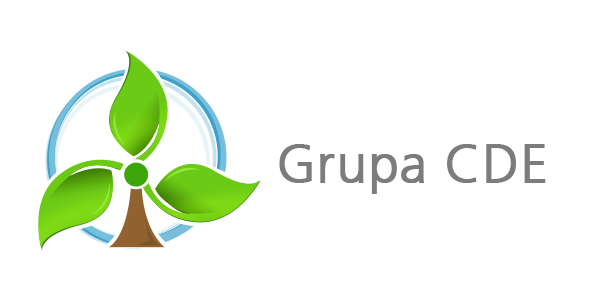 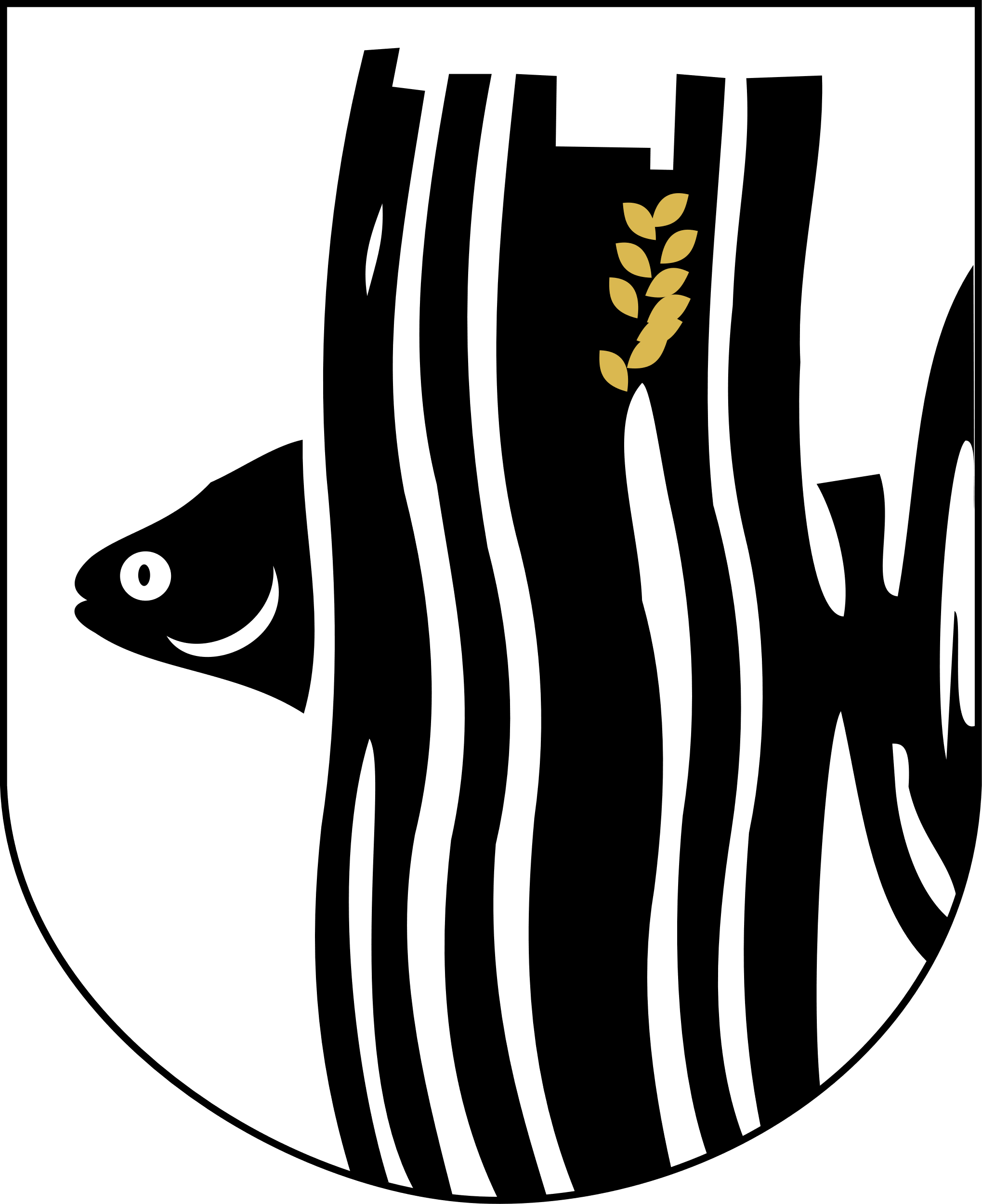 Działanie 4.1.3. Odnawialne źródła energii
Poziom dofinansowania: 85%
Wkład użytkownika instalacji: 15%
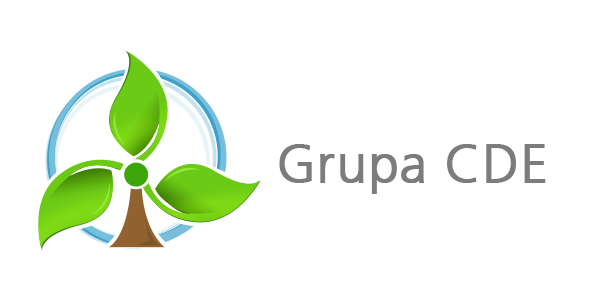 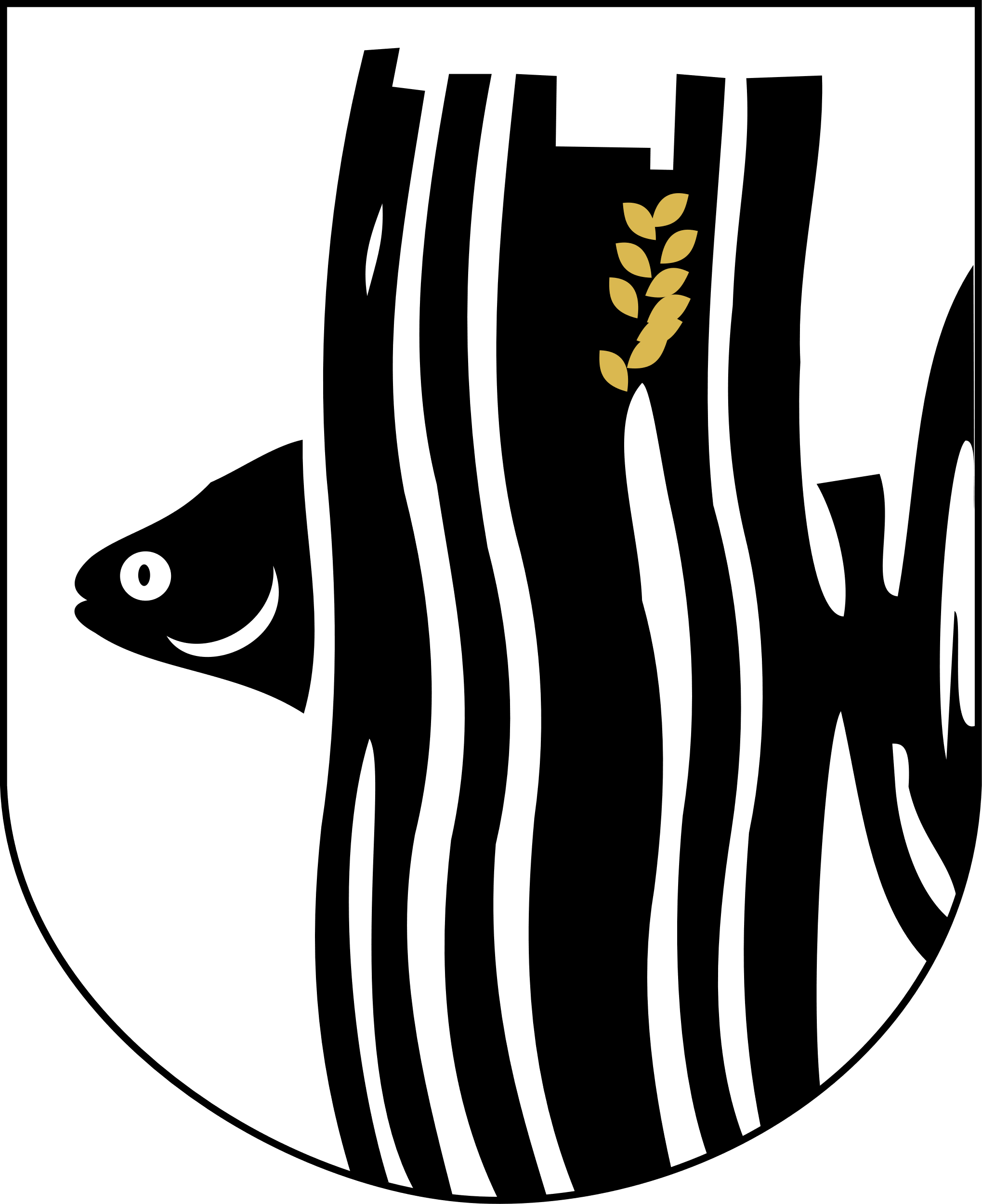 Działanie 4.1.3. Odnawialne źródła energii
Energia wytworzona w instalacji może być wykorzystywana wyłącznie na potrzeby własne gospodarstw domowych,
ale beneficjentem może być osoba prowadząca działalność rolniczą lub gospodarczą.
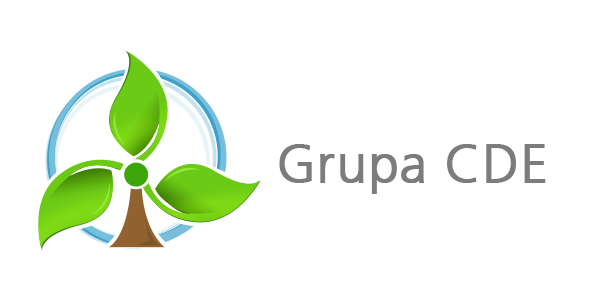 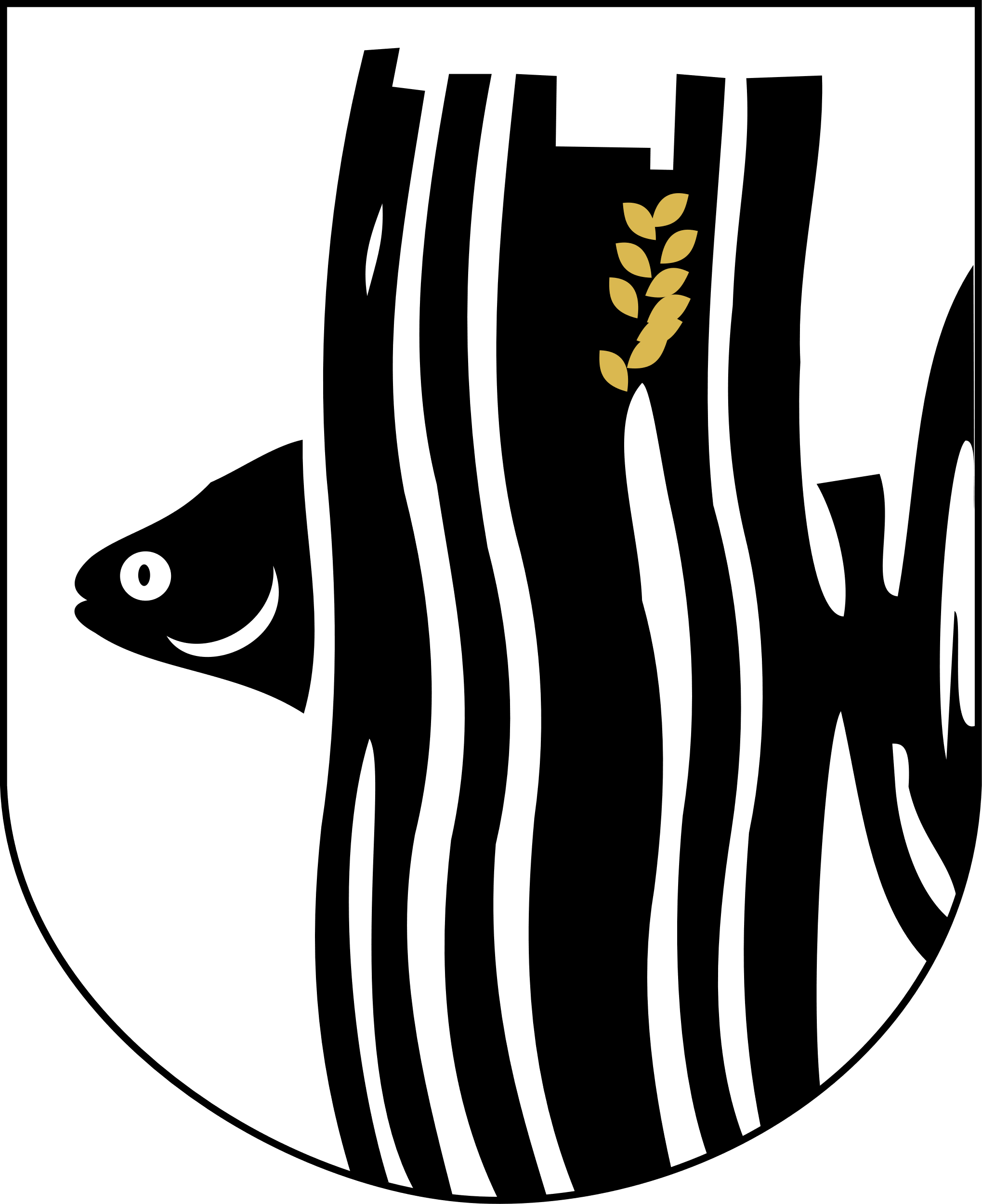 Działanie 4.1.3. Odnawialne źródła energii
Dofinansowane instalacje:
Instalacje fotowoltaiczne (energia elektryczna)
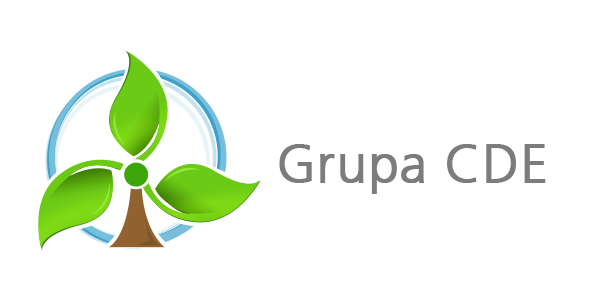 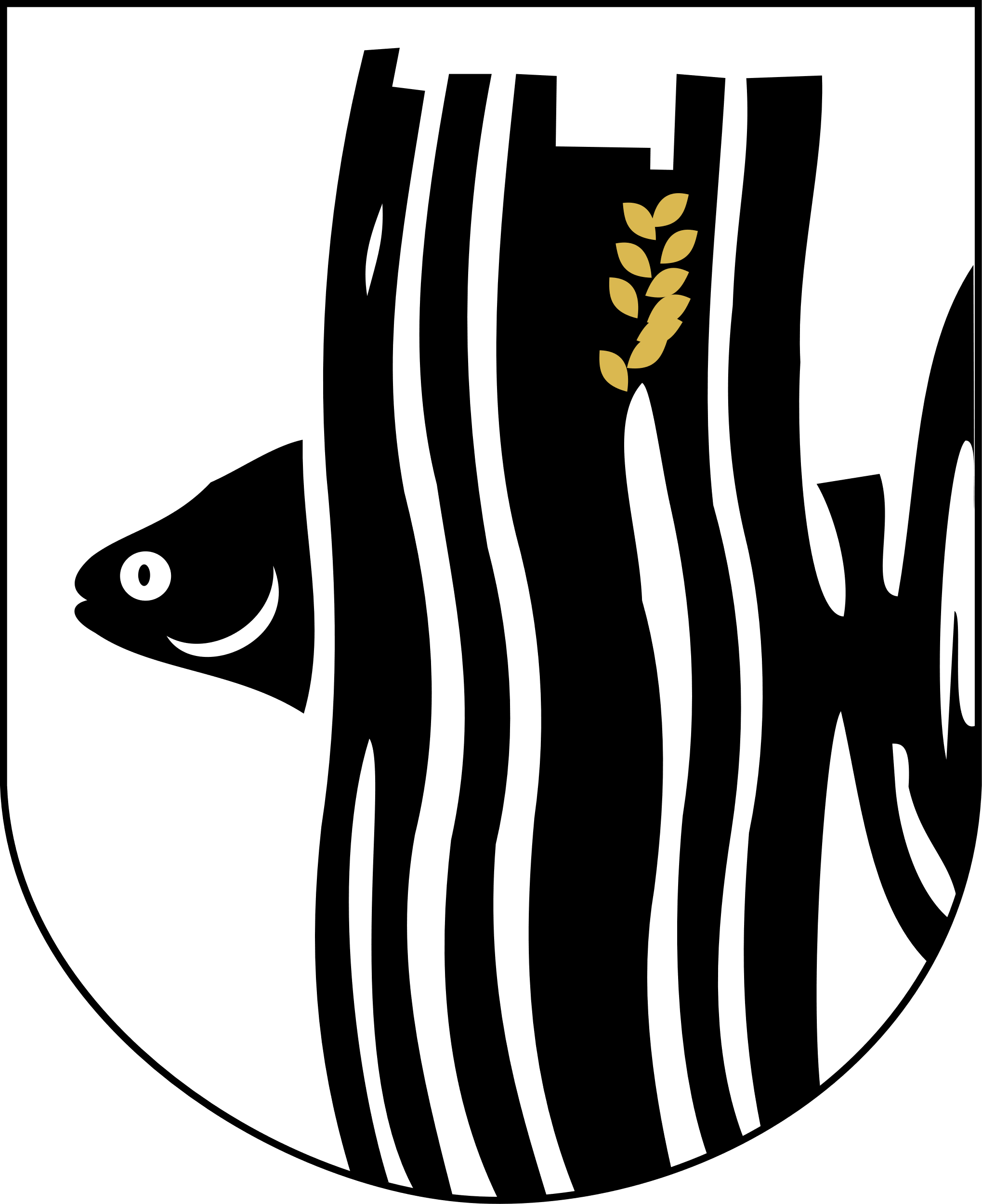 Działanie 4.1.3. Odnawialne źródła energii
Brak możliwości instalacji urządzeń na pokryciach dachowych z eternitu
Montaż instalacji na budynkach o powierzchni użytkowej powyżej 300 m2 będzie obciążony stawką podatku VAT w wysokości 23%, zaś na budynkach o powierzchni użytkowej poniżej 300 m2 będzie obciążony stawką podatku VAT w wysokości 8%. 
Montaż instalacji fotowoltaicznej na gruncie lub budynku gospodarczym będzie obciążony stawką podatku VAT w wysokości 23%.
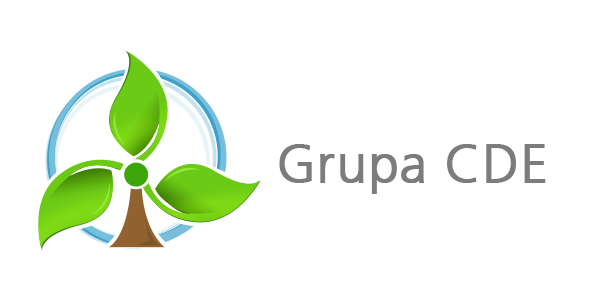 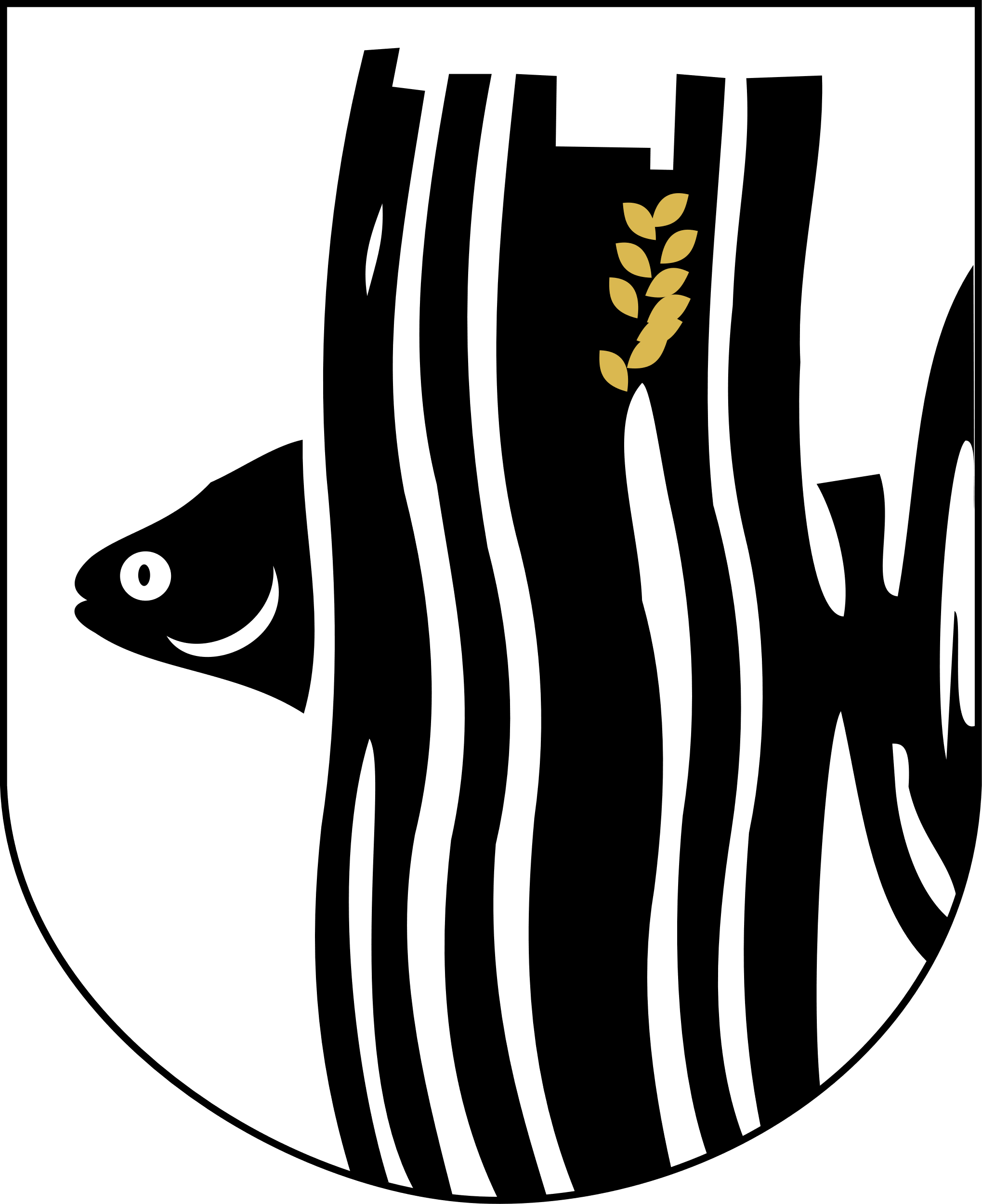 Działanie 4.1.3. Odnawialne źródła energii
Instalacja pozostaje w bezpłatnym użytkowaniu przez okres 5 lat
W tym okresie formalnym właścicielem instalacji jest Gmina Bestwina
Warunkiem uczestnictwa w projekcie jest bezpłatne użyczenie (na okres 5 lat) miejsca na wykonanie instalacji (dach, teren działki). W przypadku współwłasności, konieczna jest zgoda wszystkich współwłaścicieli
Koszty eksploatacyjne i koszty przeglądów instalacji ponosi użytkownik
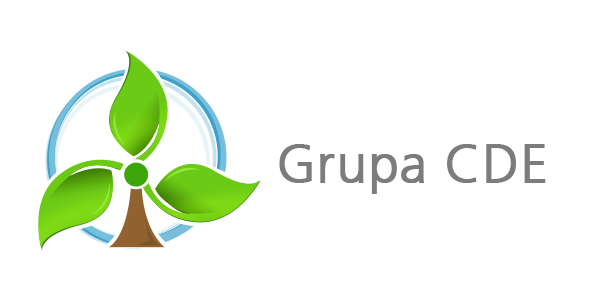 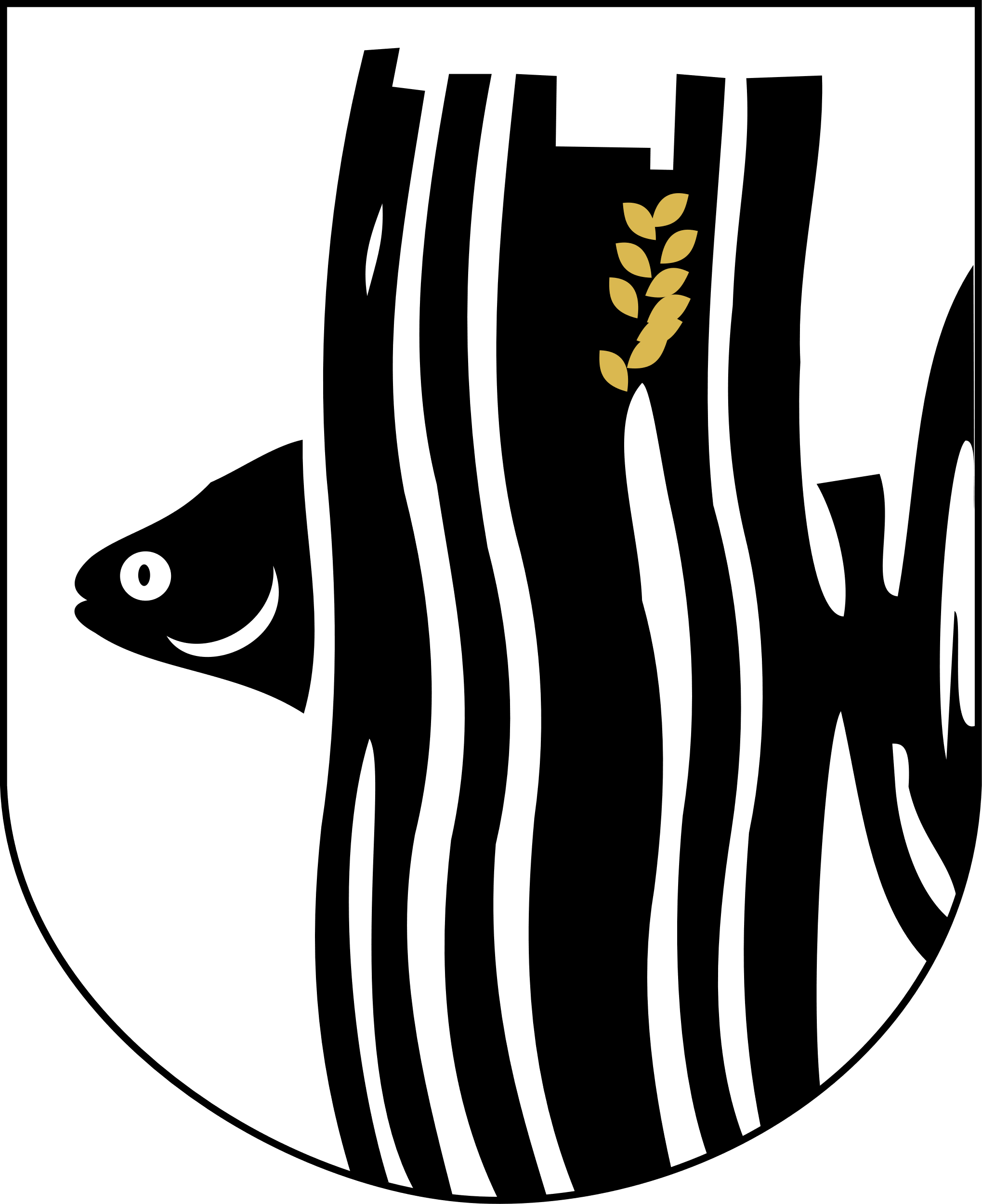 Działanie 4.1.3. Odnawialne źródła energii
Warunki obligatoryjne udziału:
Wypełnienie i złożenie deklaracji – wniosku o udział w Programie
Podpisanie umowy przedwstępnej z Gminą
Po realizacji inwestycji – wpłata udziału finansowego
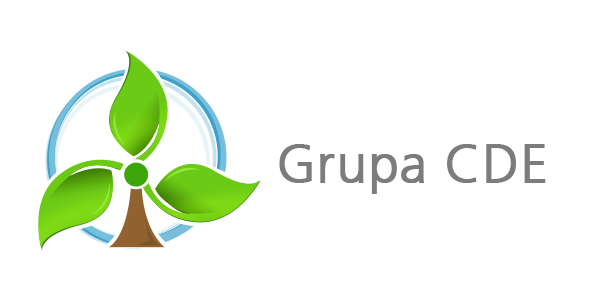 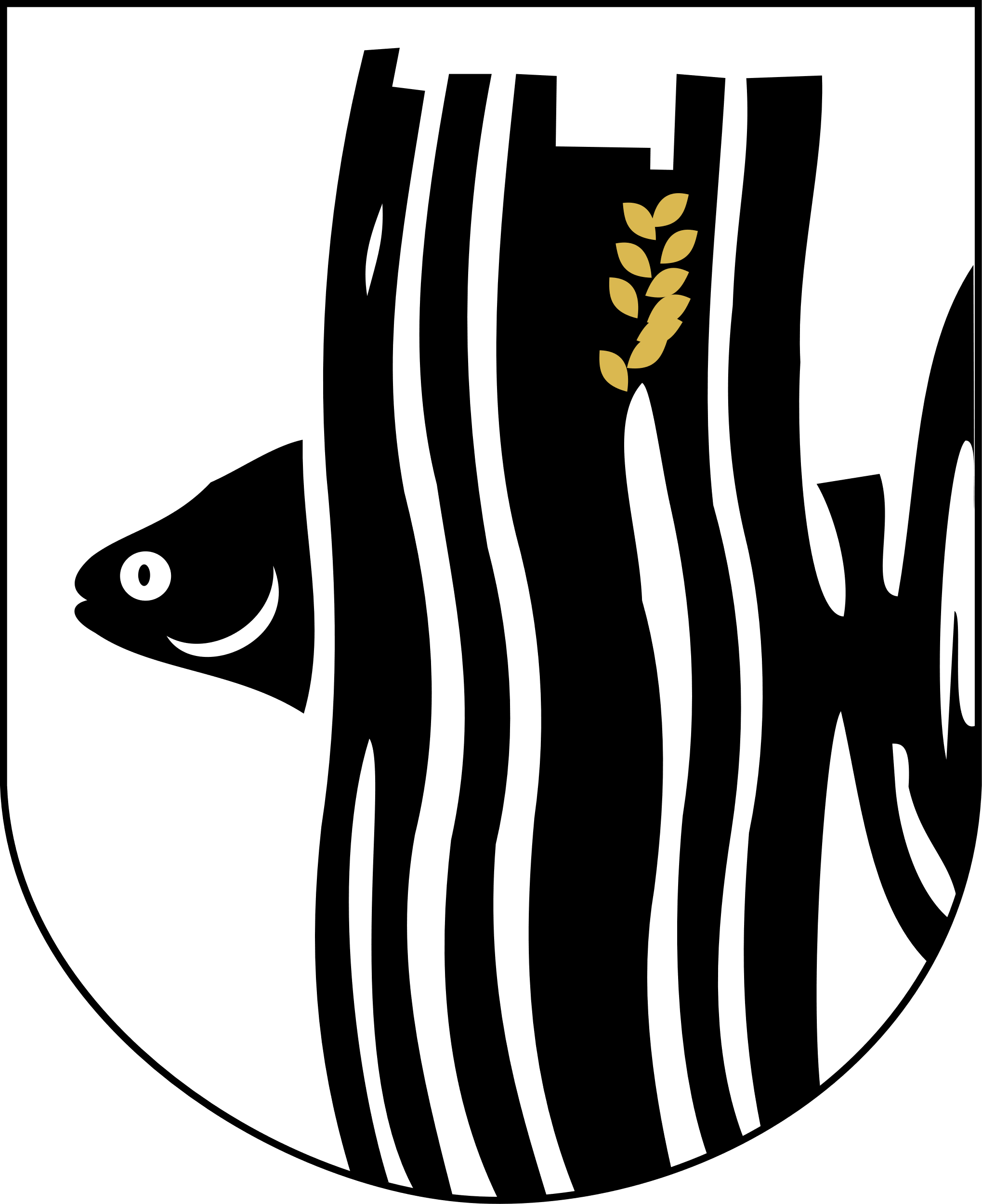 PROSUMENT
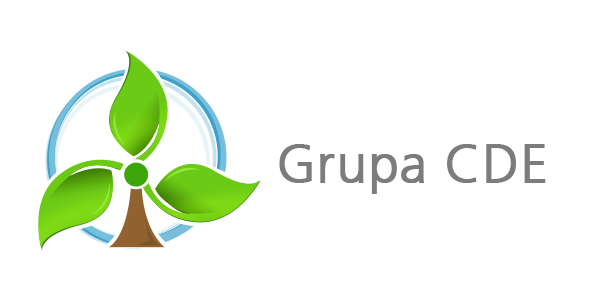 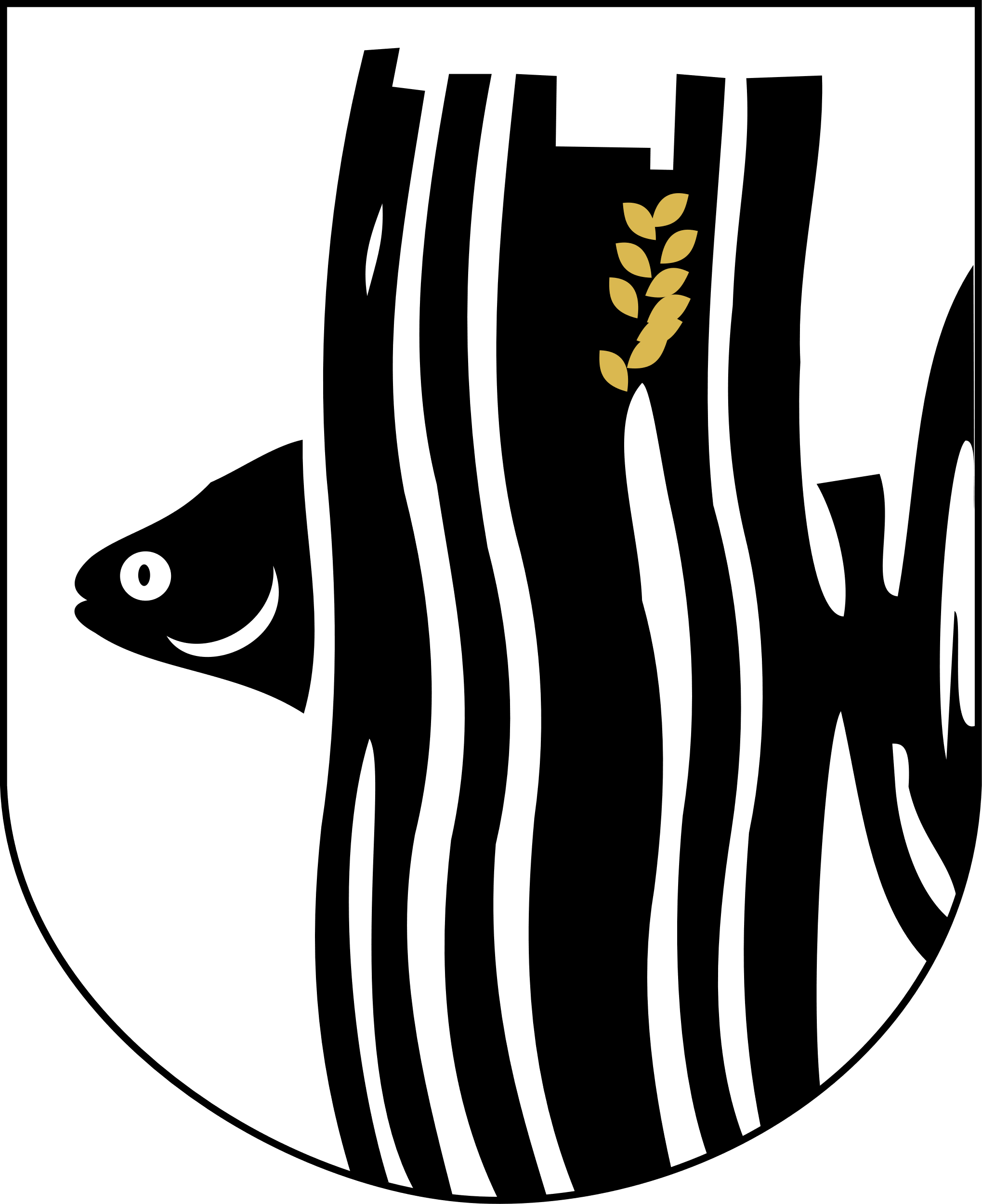 PROSUMENT – zasady rozliczania
Rozliczenia w okresie 6-miesięcznym
Współczynnik opustu 0,8 (dla instalacji do 10 kW)
Czas trwania ww. zasad rozliczania – 15 lat od daty uruchomienia instalacji
Opustowi podlegają opłaty zmienne za zakup energii elektrycznej oraz usługi dystrybucyjne
Warunkiem skorzystania z systemu opustów jest posiadanie umowy kompleksowej na zakup energii elektrycznej
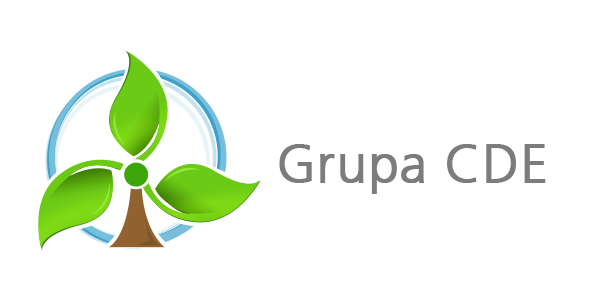 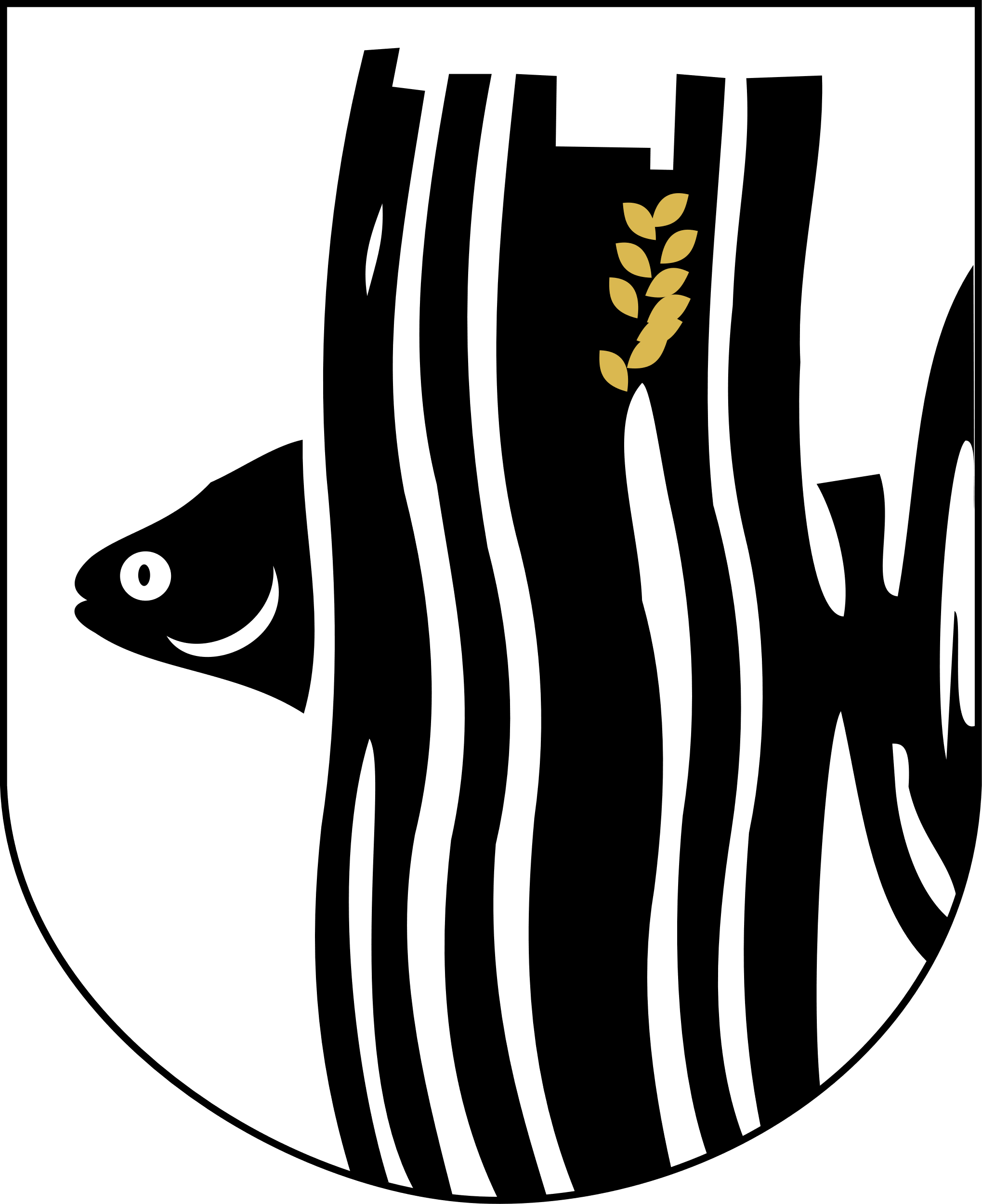 INSTALACJE FOTOWOLTAICZNE
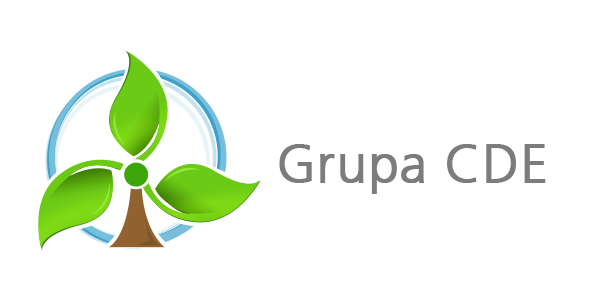 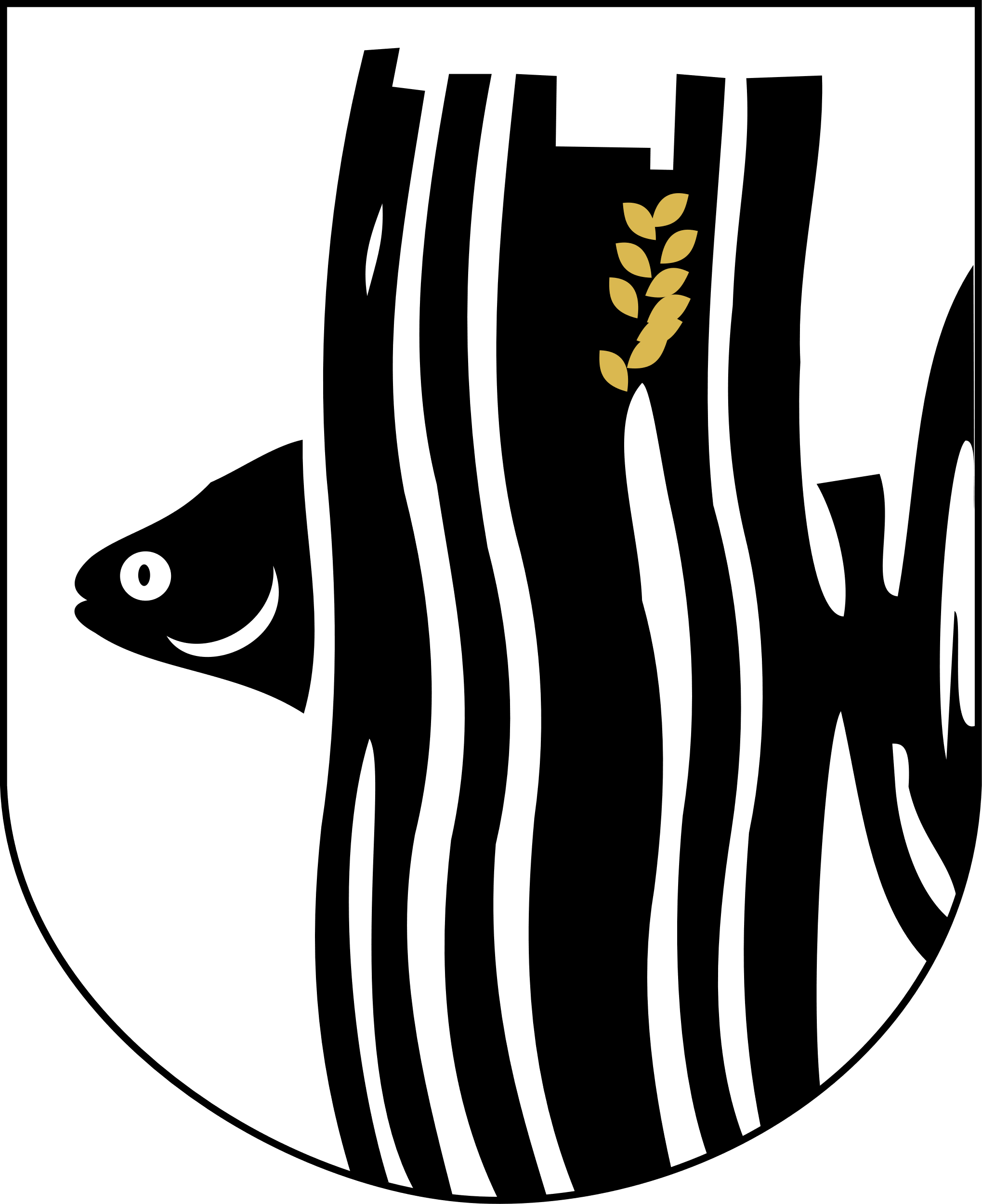 Instalacje fotowoltaiczne
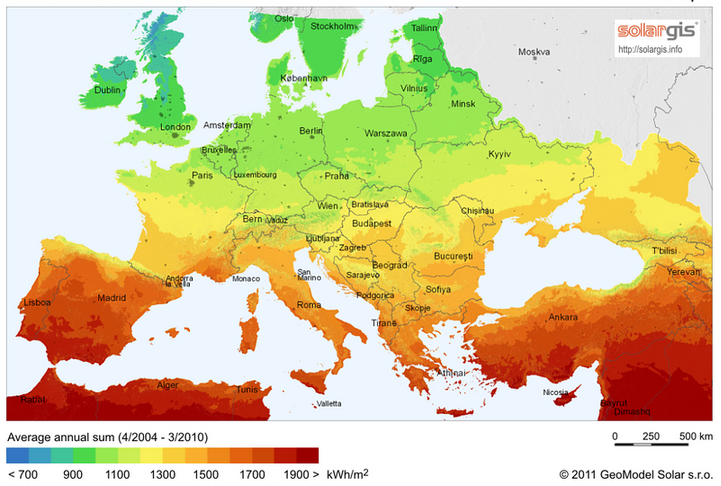 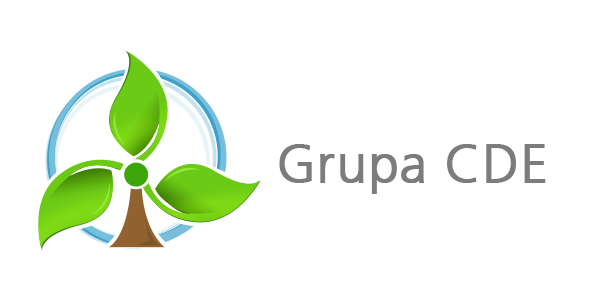 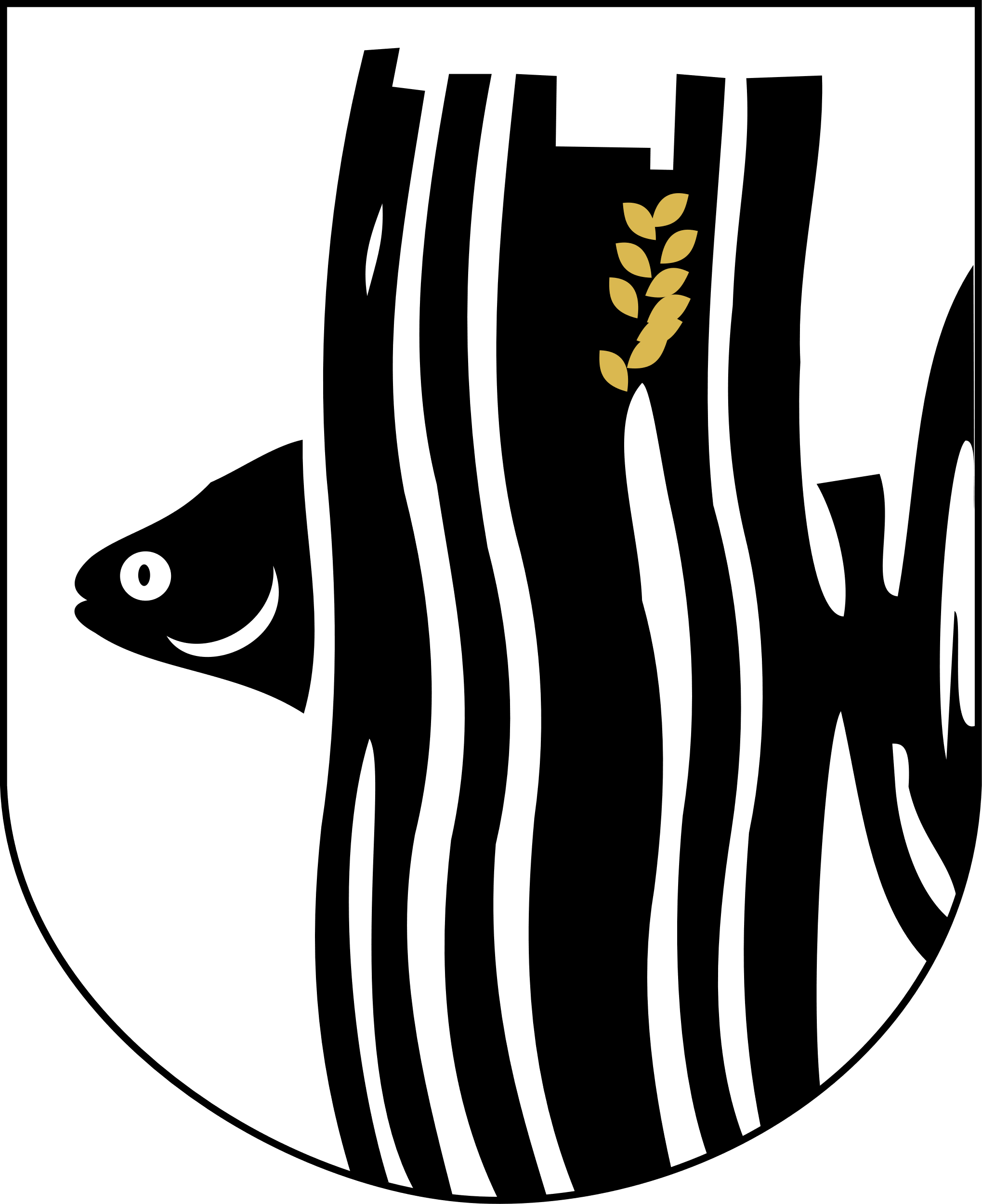 Instalacje fotowoltaiczne
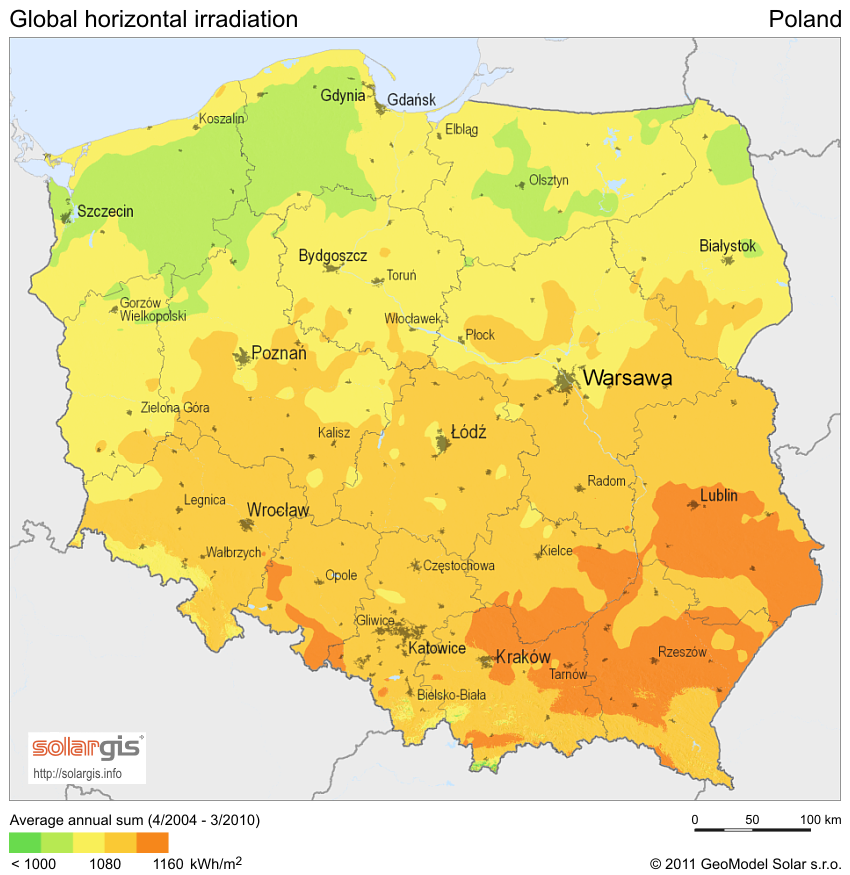 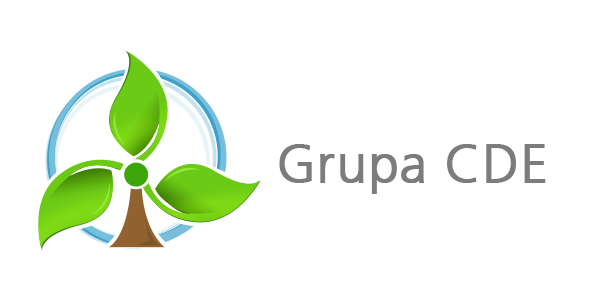 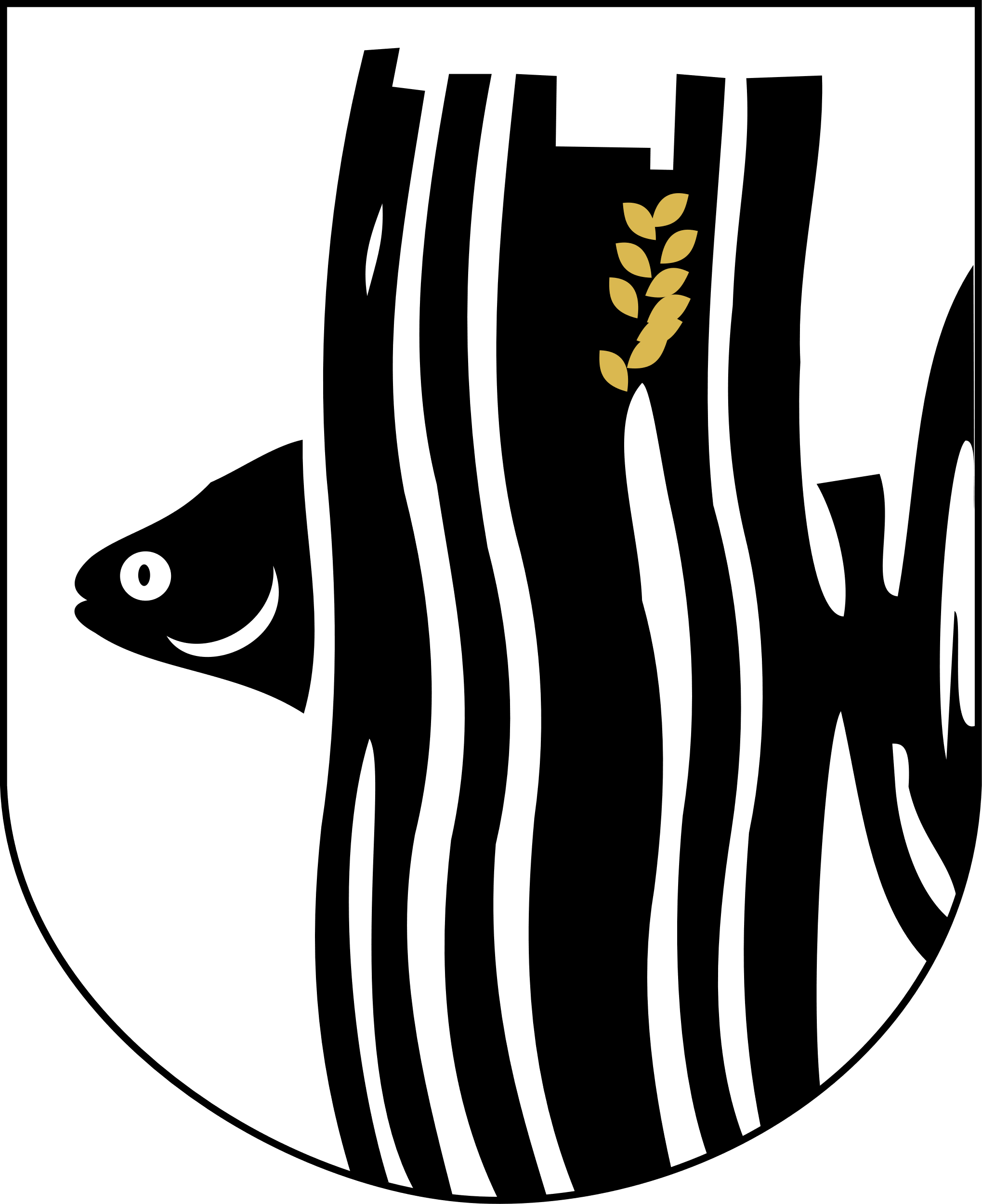 Instalacje fotowoltaiczne
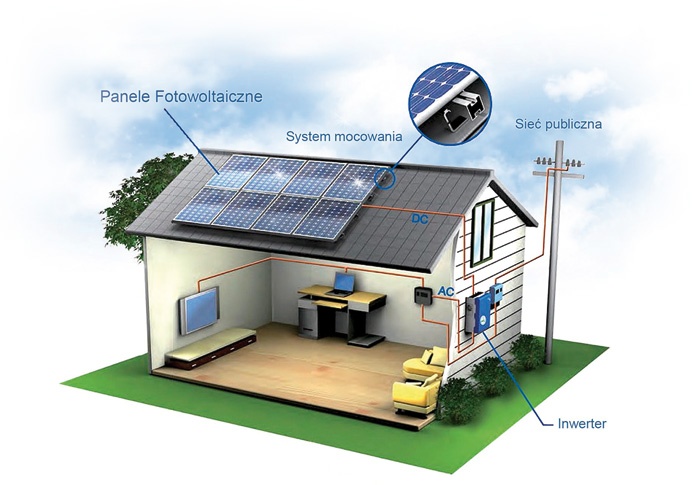 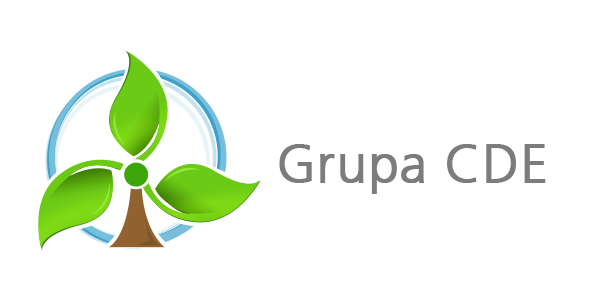 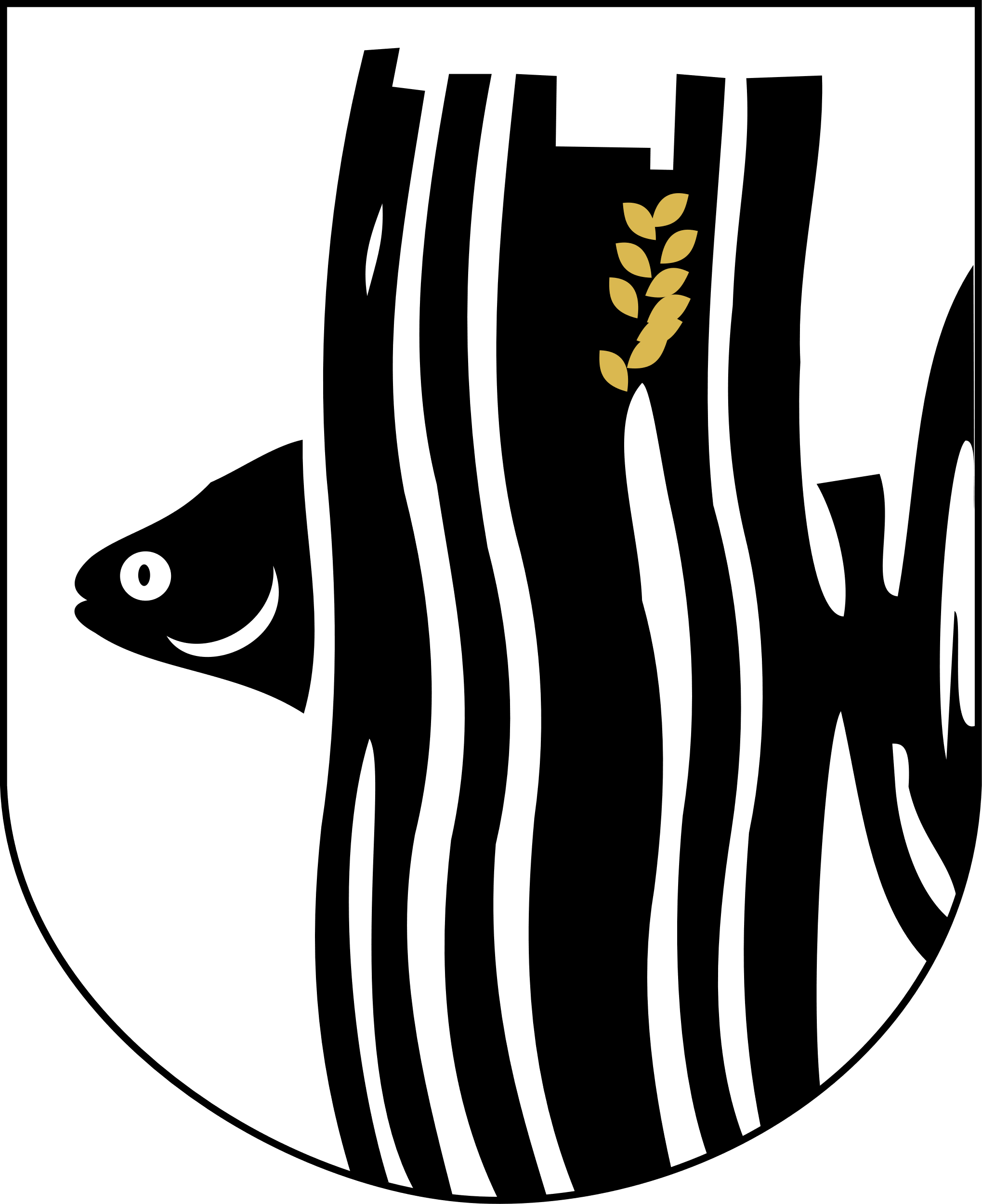 Instalacje fotowoltaiczne
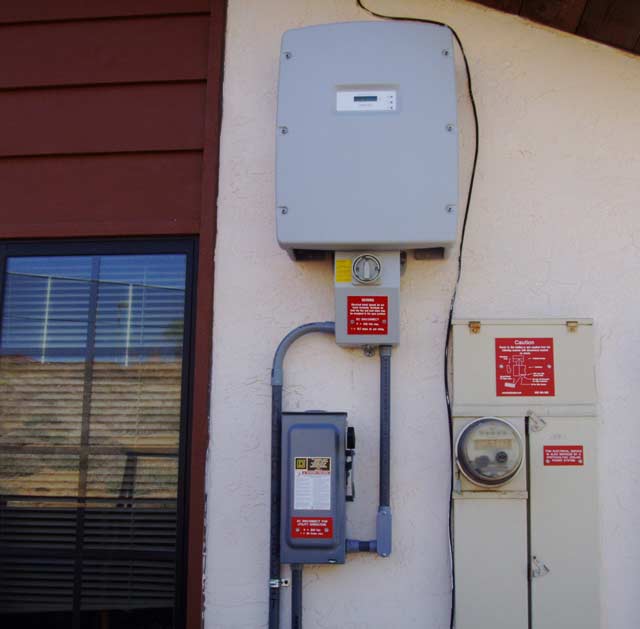 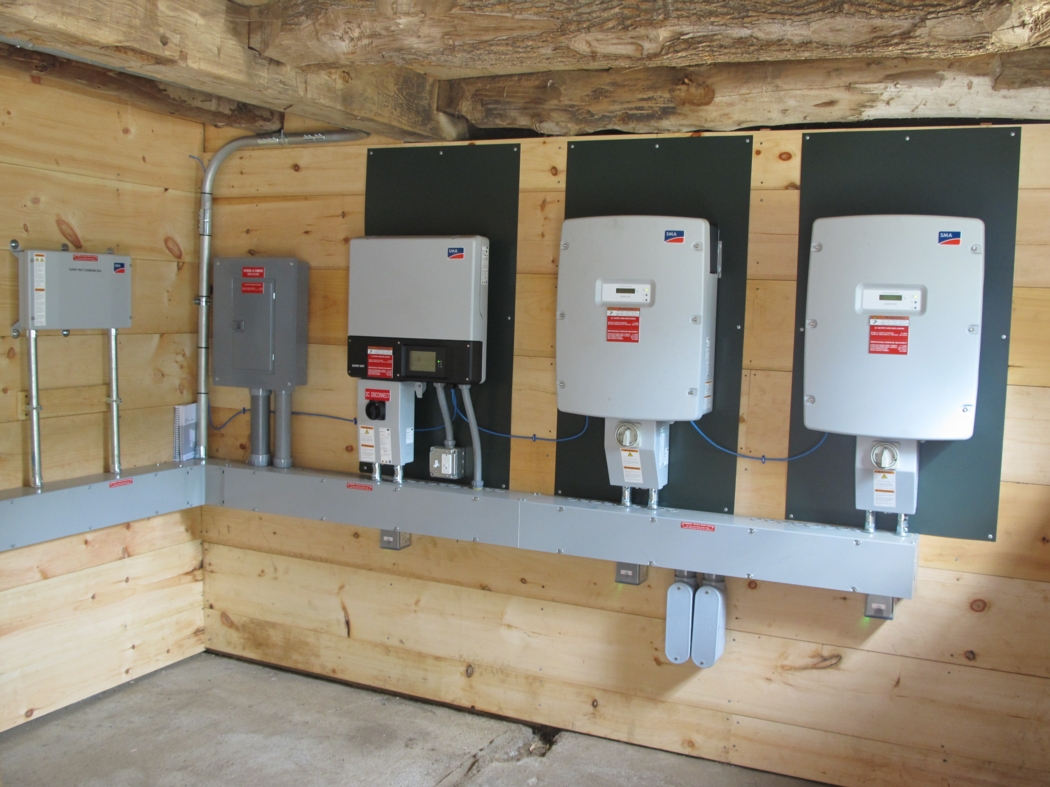 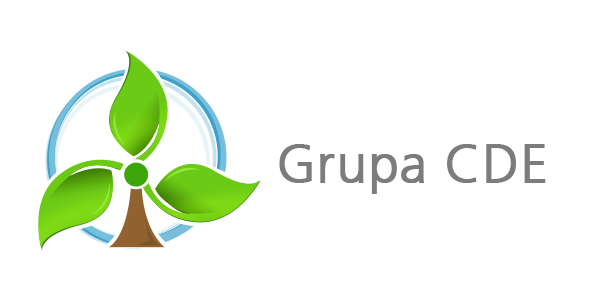 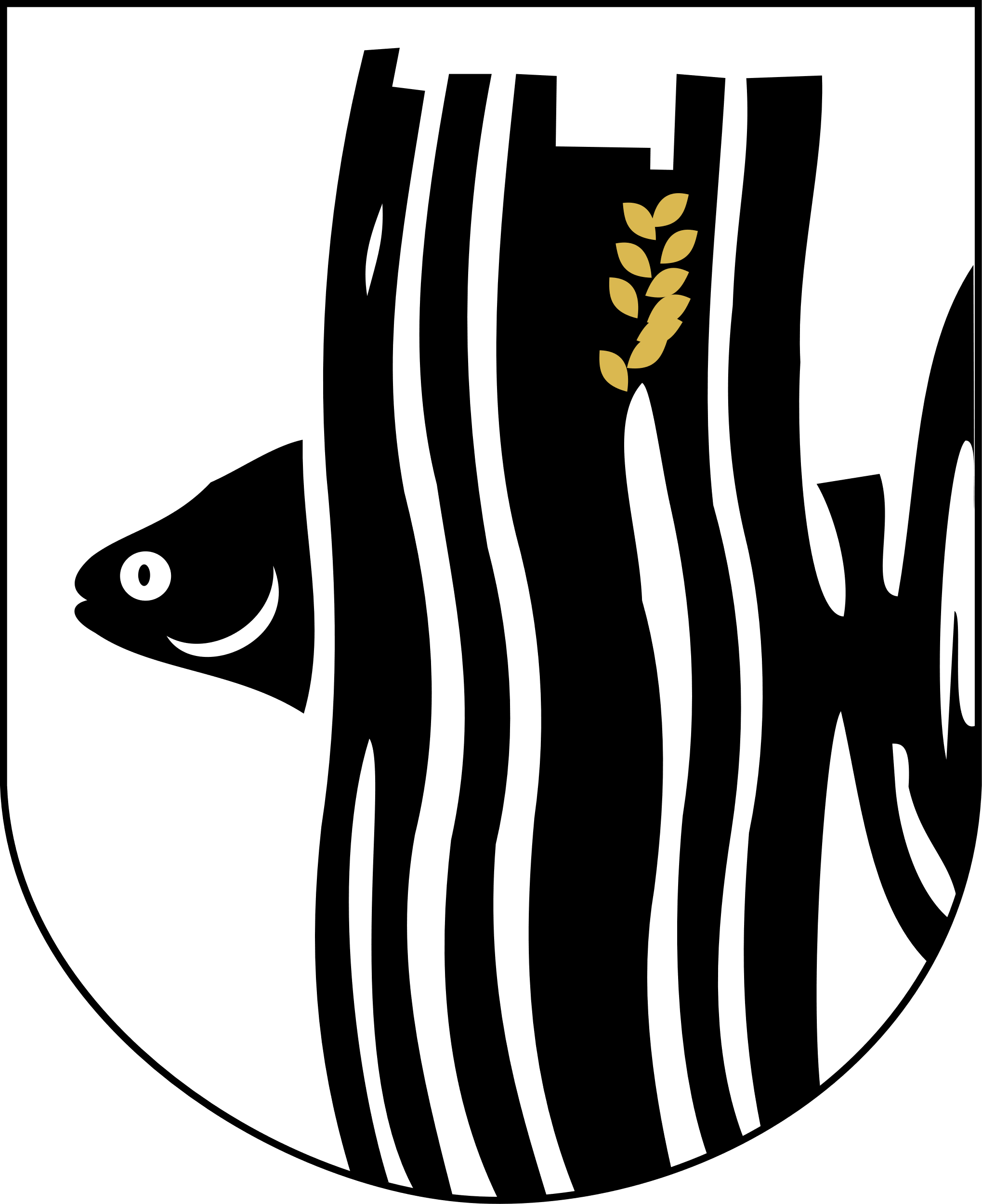 Instalacje fotowoltaiczne
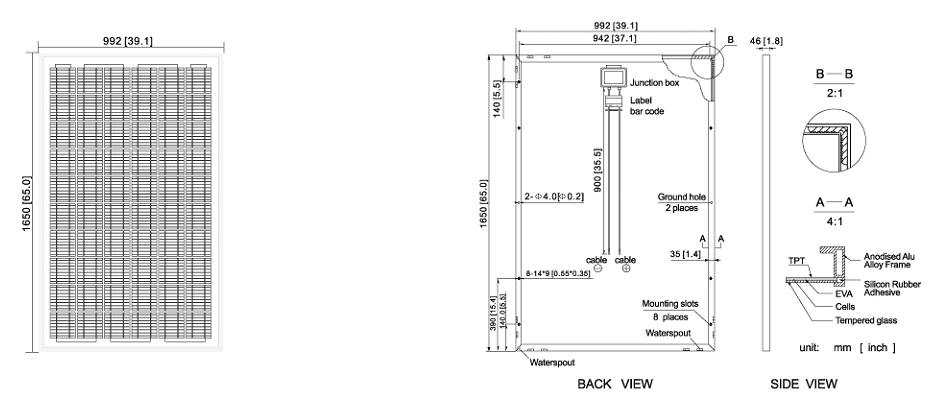 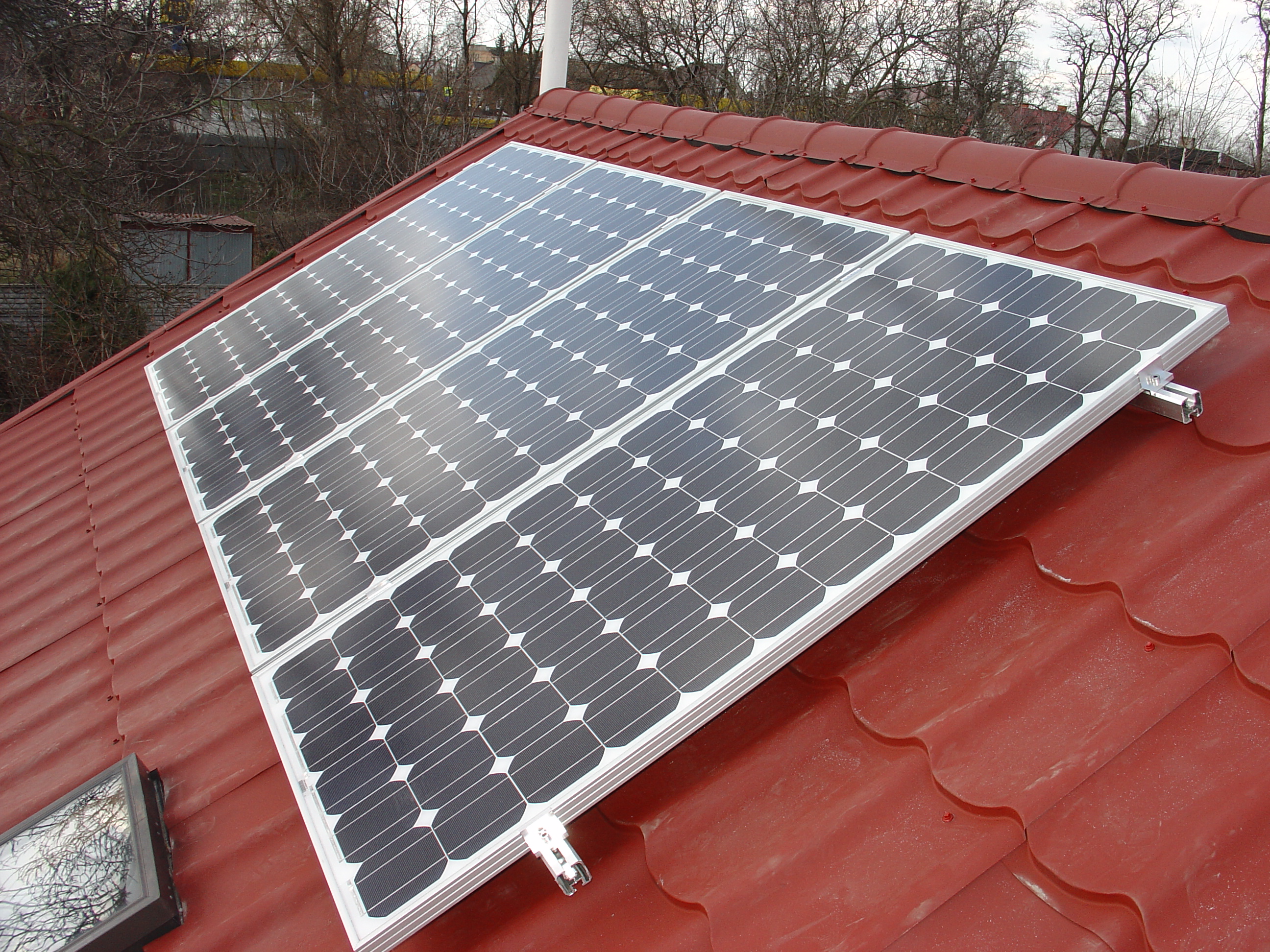 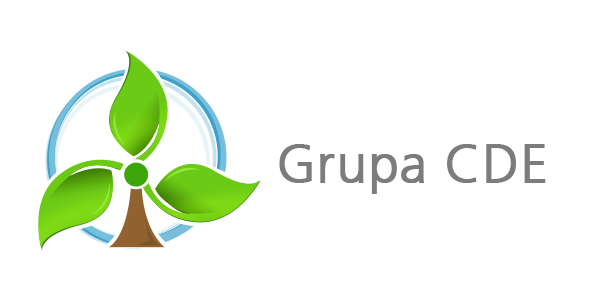 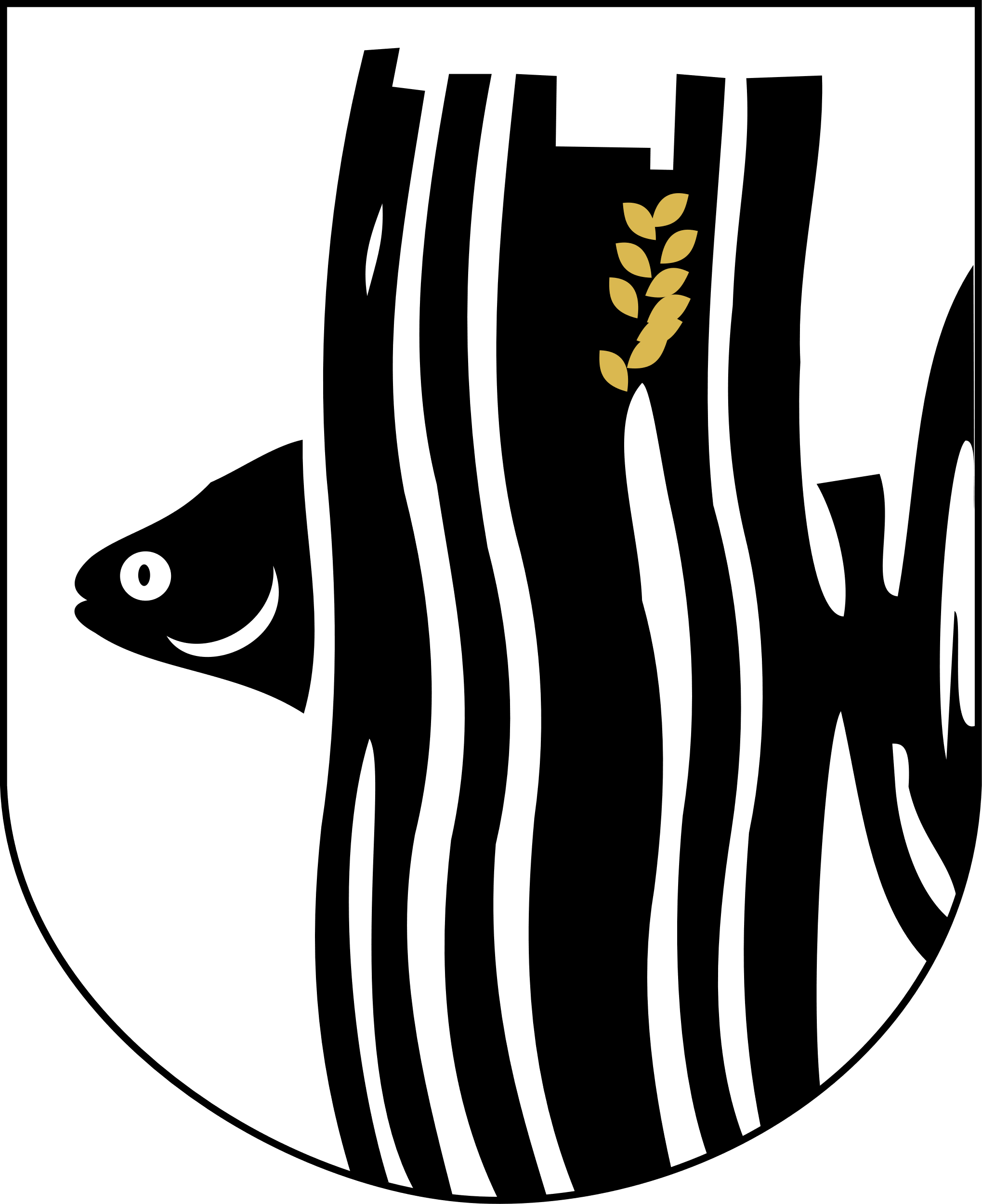 Instalacje fotowoltaiczne
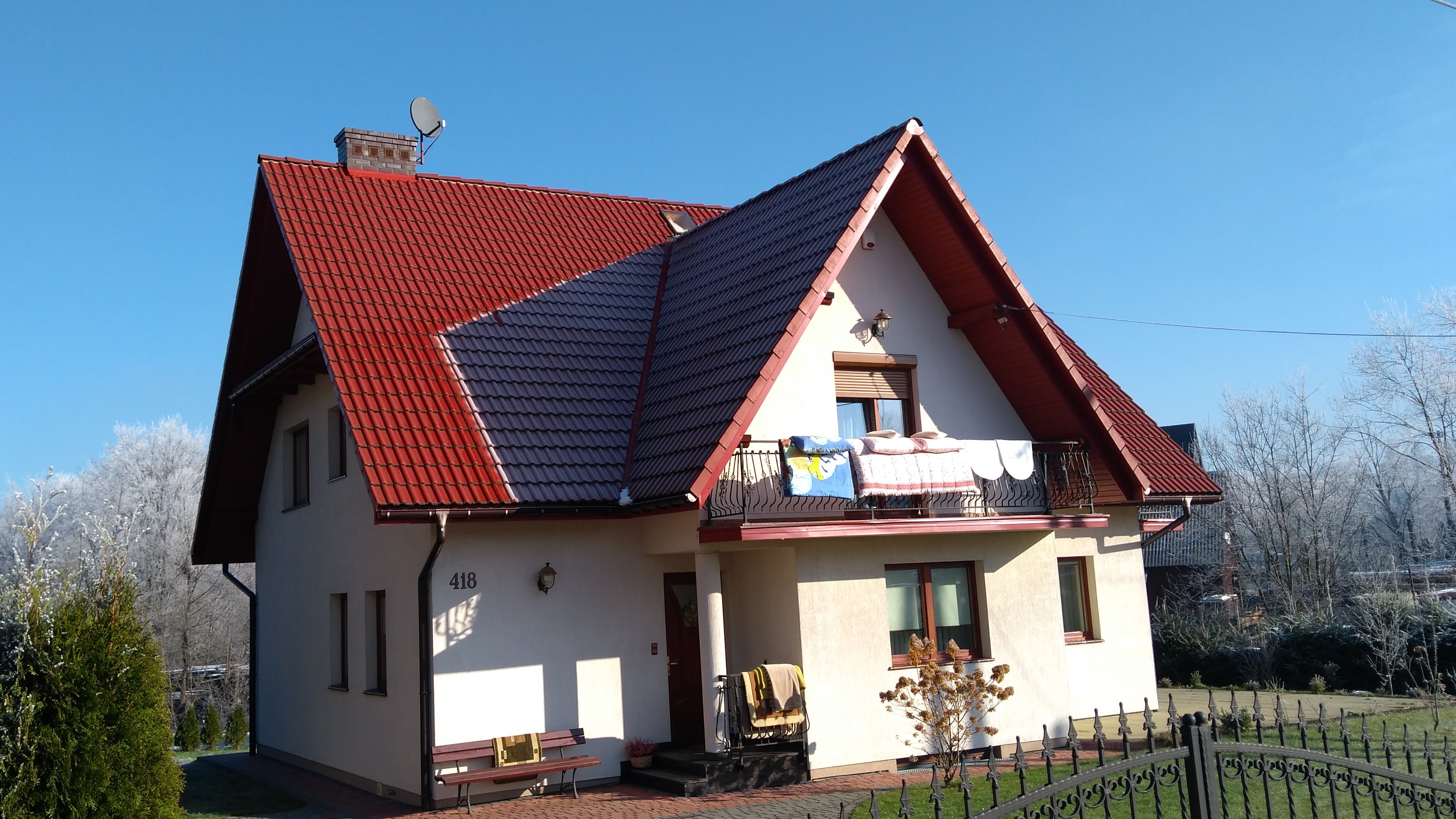 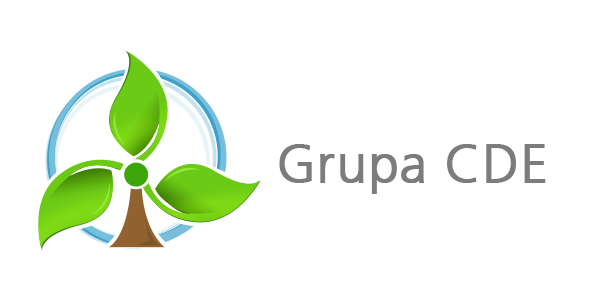 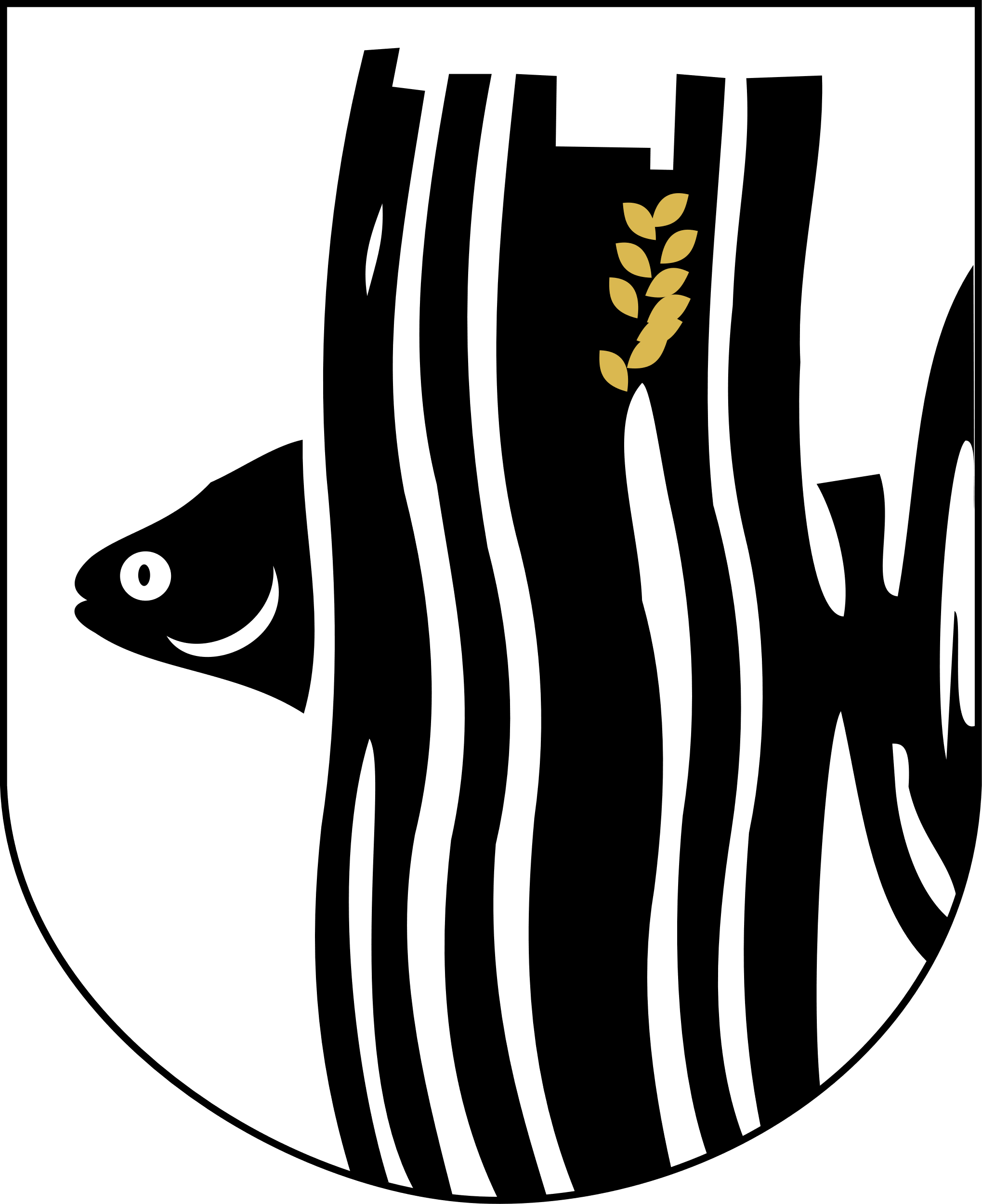 Zasady dofinansowania
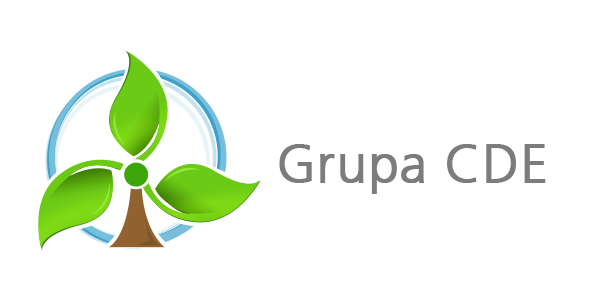 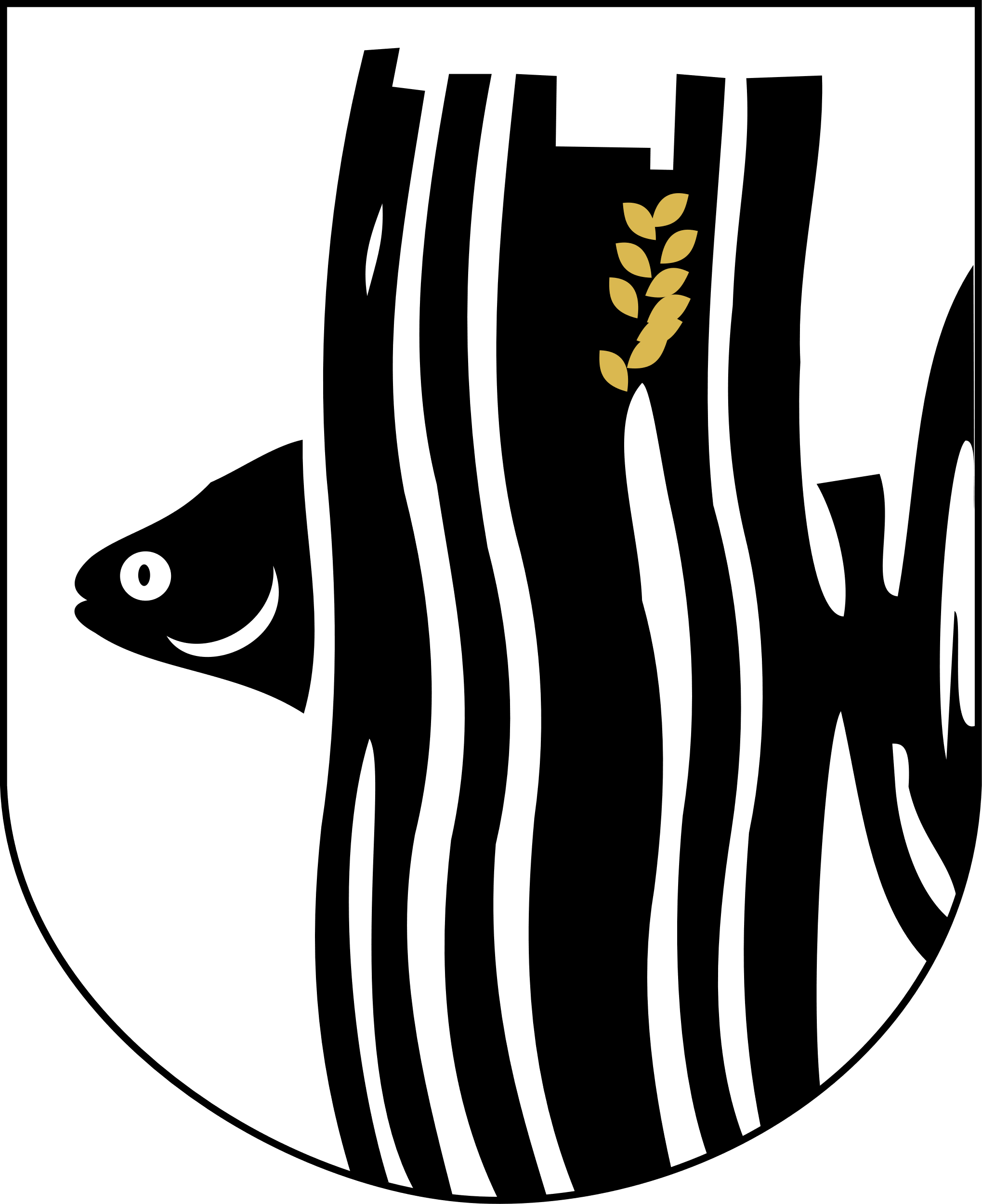 Wkład mieszkańca
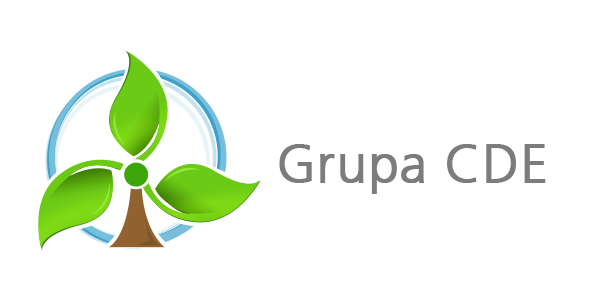 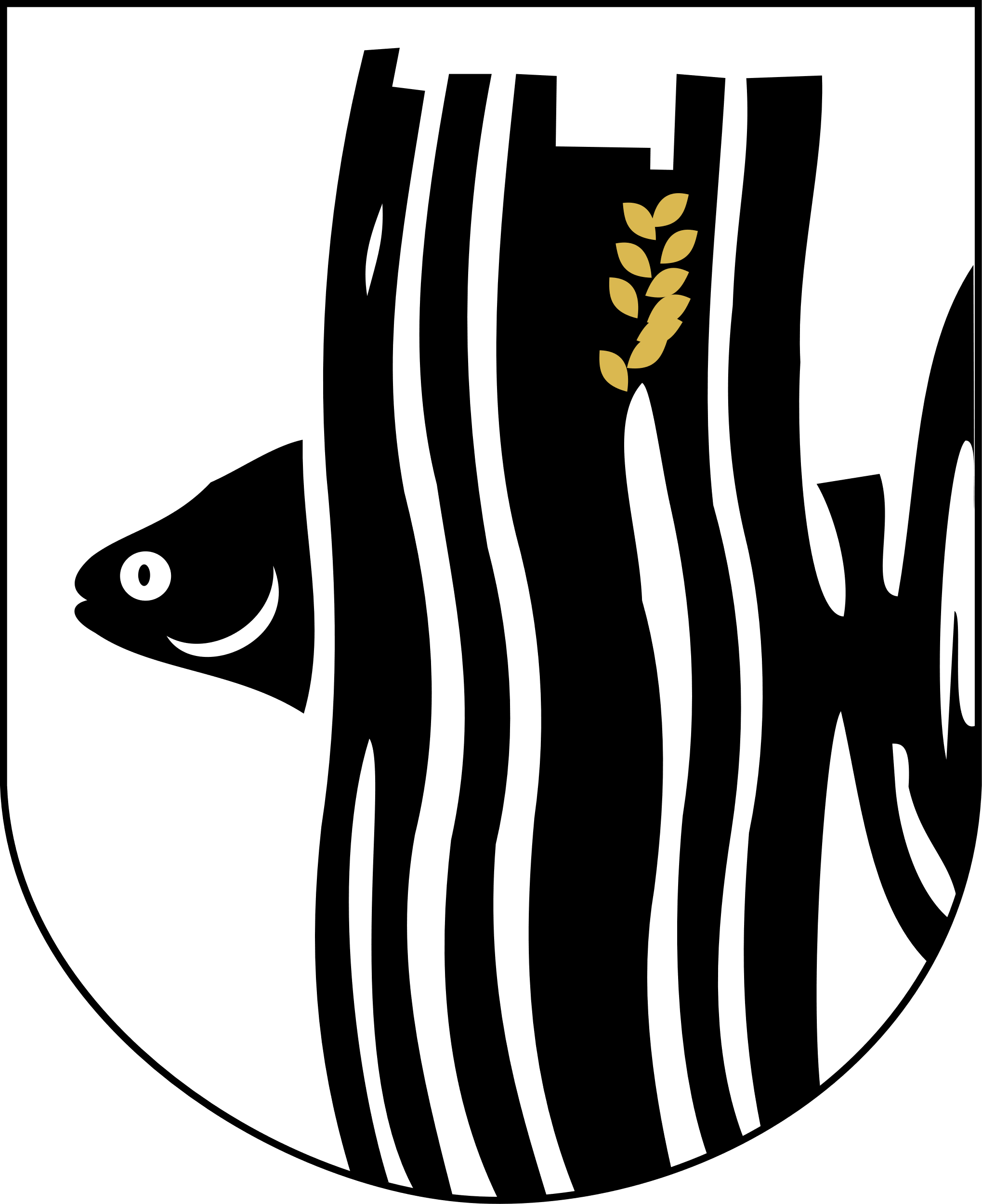 Instalacje fotowoltaiczne
* W tabeli przedstawiono kwoty orientacyjne. Ostateczne kwoty będą znane po rozstrzygnięciu postępowania przetargowego!
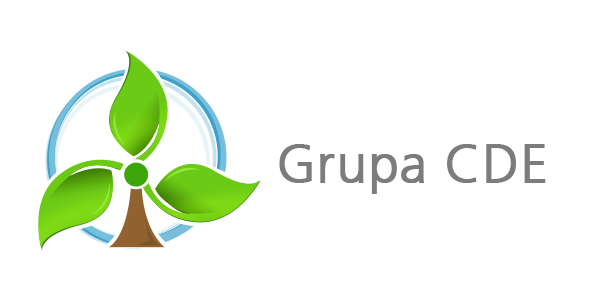 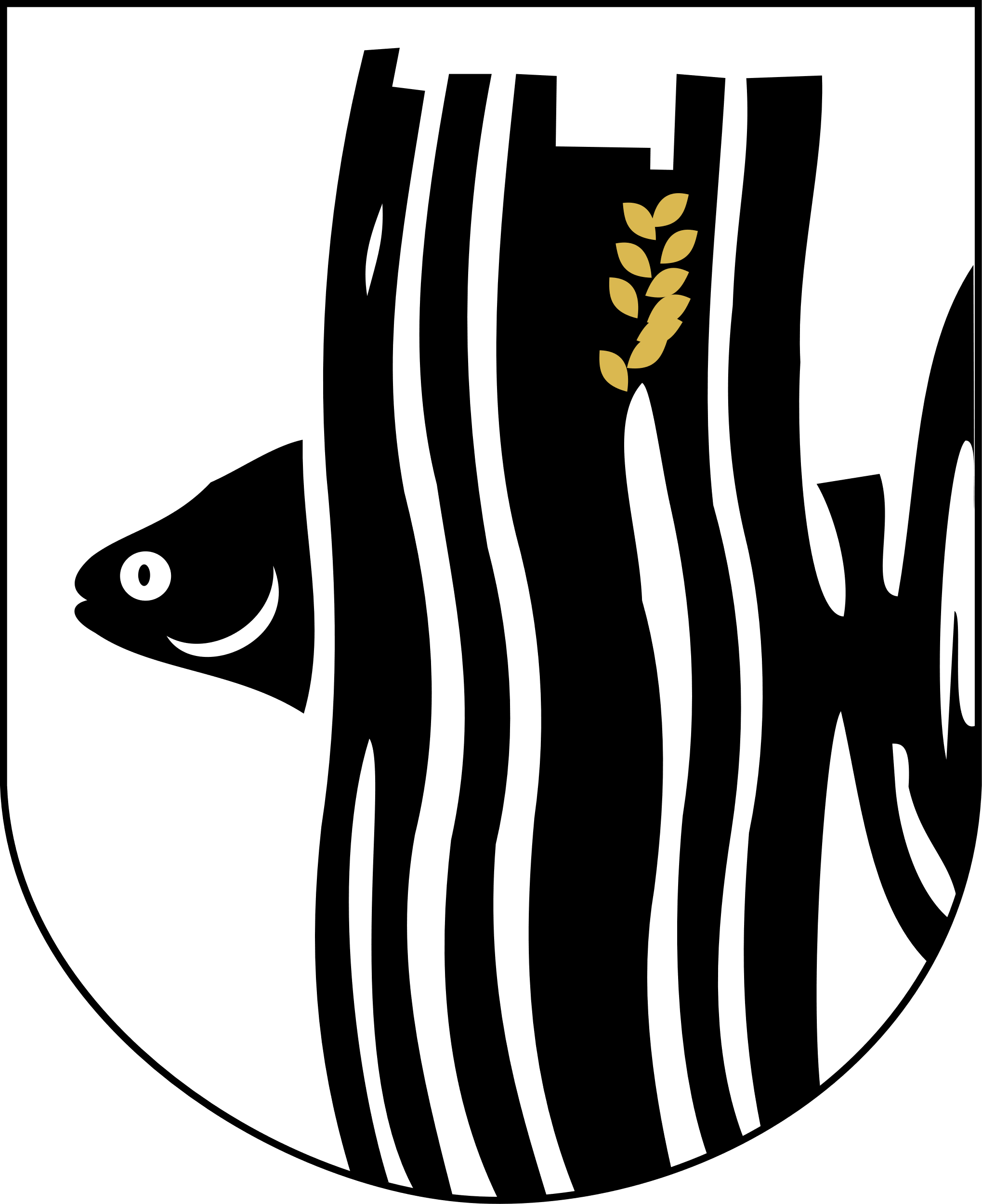 DZIĘKUJEMY ZA UWAGĘ
Kamil Krzoski
biuro@ekocde.pl


ul. Krakowska 11, 43-190, Mikołów
tel.: 32 326-78-17
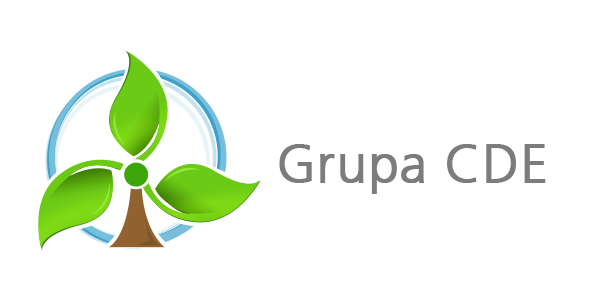